Research plan for graduation:Design and experimental validation of hard X-ray ionization profile monitor for Korea-4GSR
Aug. 7. 2024
Woojin Song
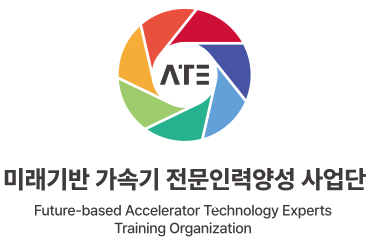 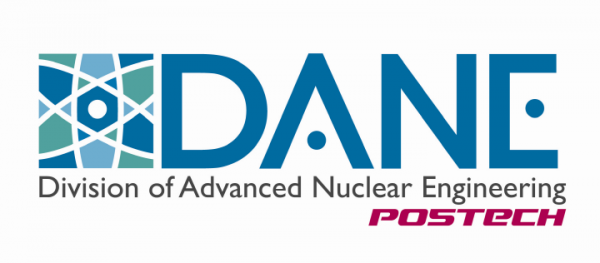 Contents
Previous Research
Ionization Profile Monitor
Research Plan
Summary
2
Previous Research
Online bunch length monitor using a fast photodiode
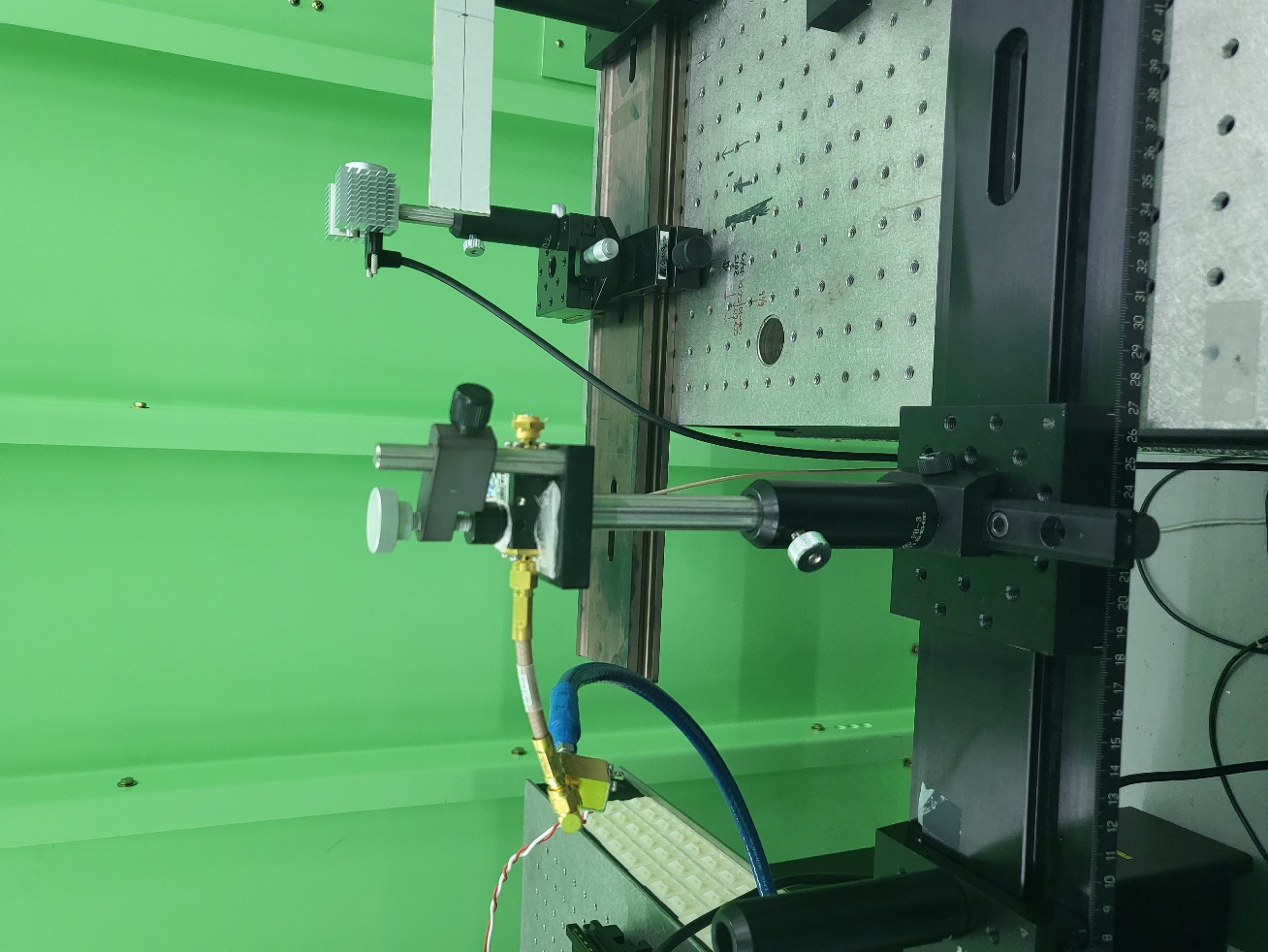 Sync. Radiation
20 ps RMS bunch length
470 buckets
Amp
MSM Photodiode
+ Bias Tee
2 ns
Camshaft Bunch
Cable
Bunch Length
Fill-Pattern
Bunch Length + Fill-Pattern
Streak Camera
High temporal resolution (< RMS 1 ps)
Slow acquisition rate
Incompatible for turn-by-turn measurements
BPM pick-up / FCT
Fill-pattern monitoring
Limited bandwidth
Moderate accuracy
Non-linear behavior causes intolerable error
Fast Photodiode
Intermediate resolution (~2 ps)
Bunch length and fill-pattern real time measurement
Bunch Train,
330 bunches total
G. Hahn, W. Song et al,. IEEE Transactions on Instrumentation Measurement 73 (2024): 3334346
3
Previous Research
Online bunch length monitor using a fast photodiode
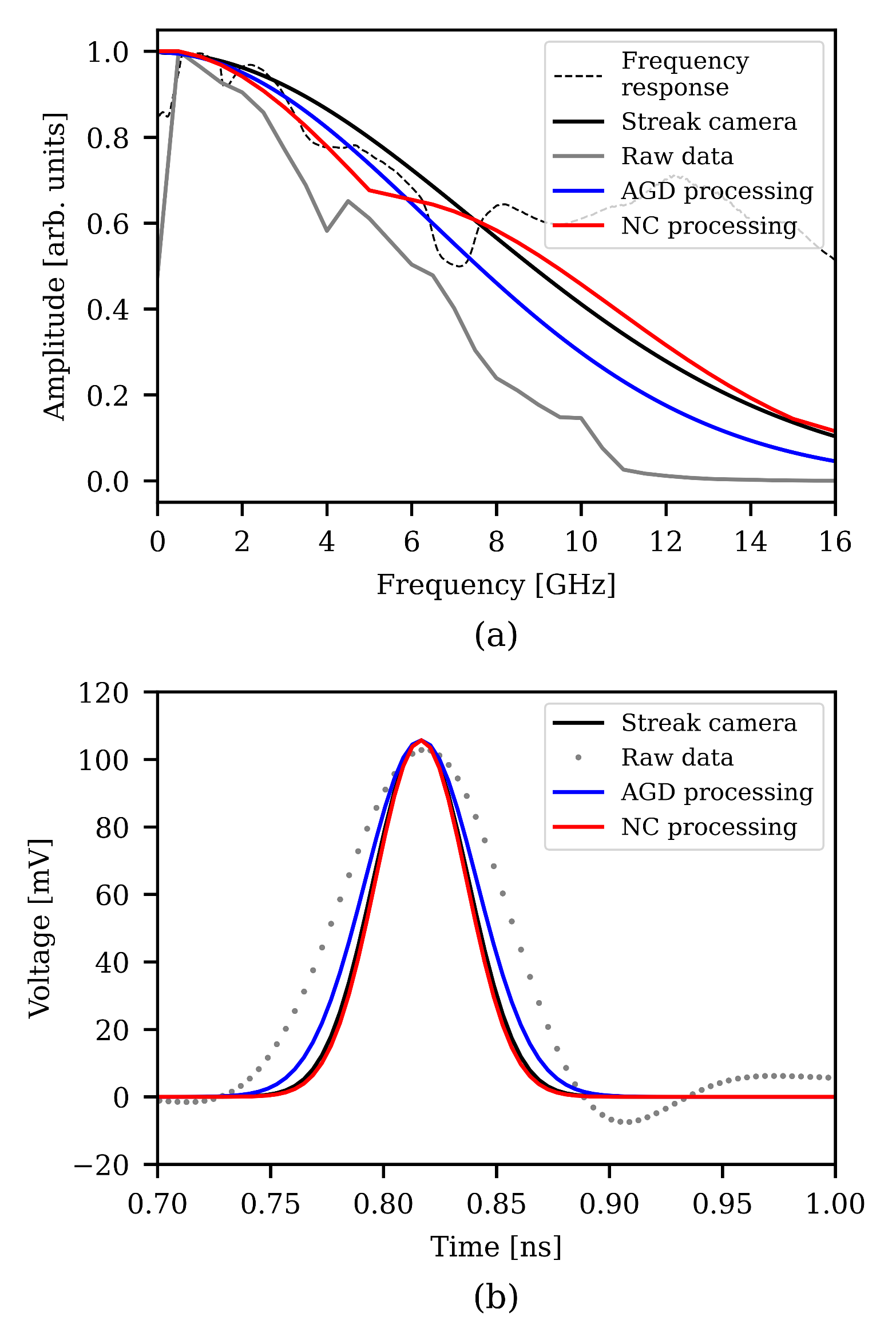 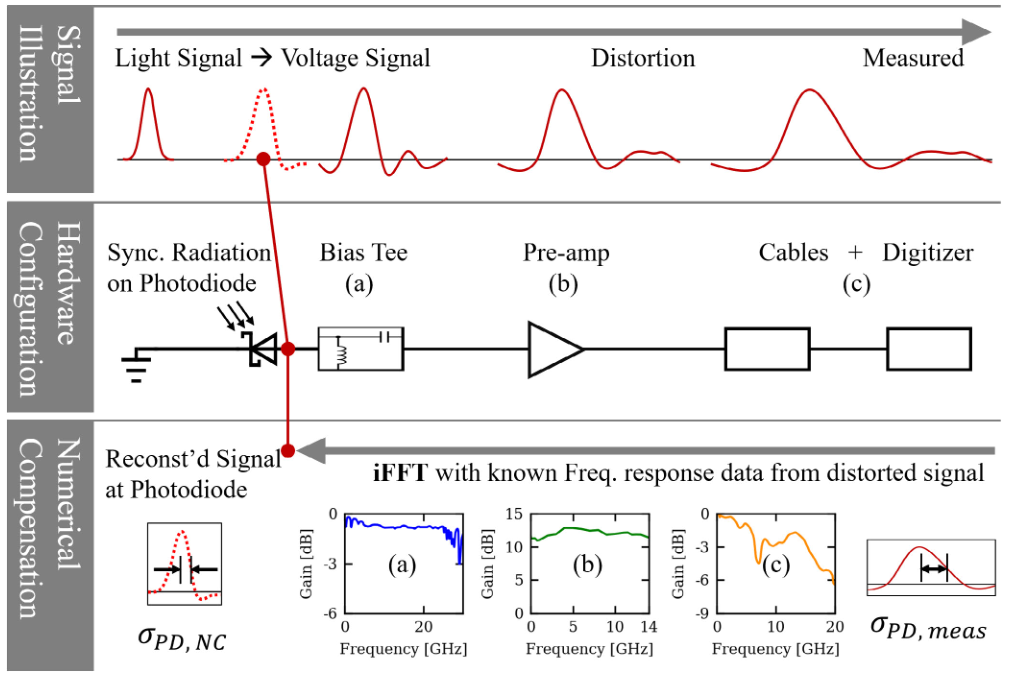 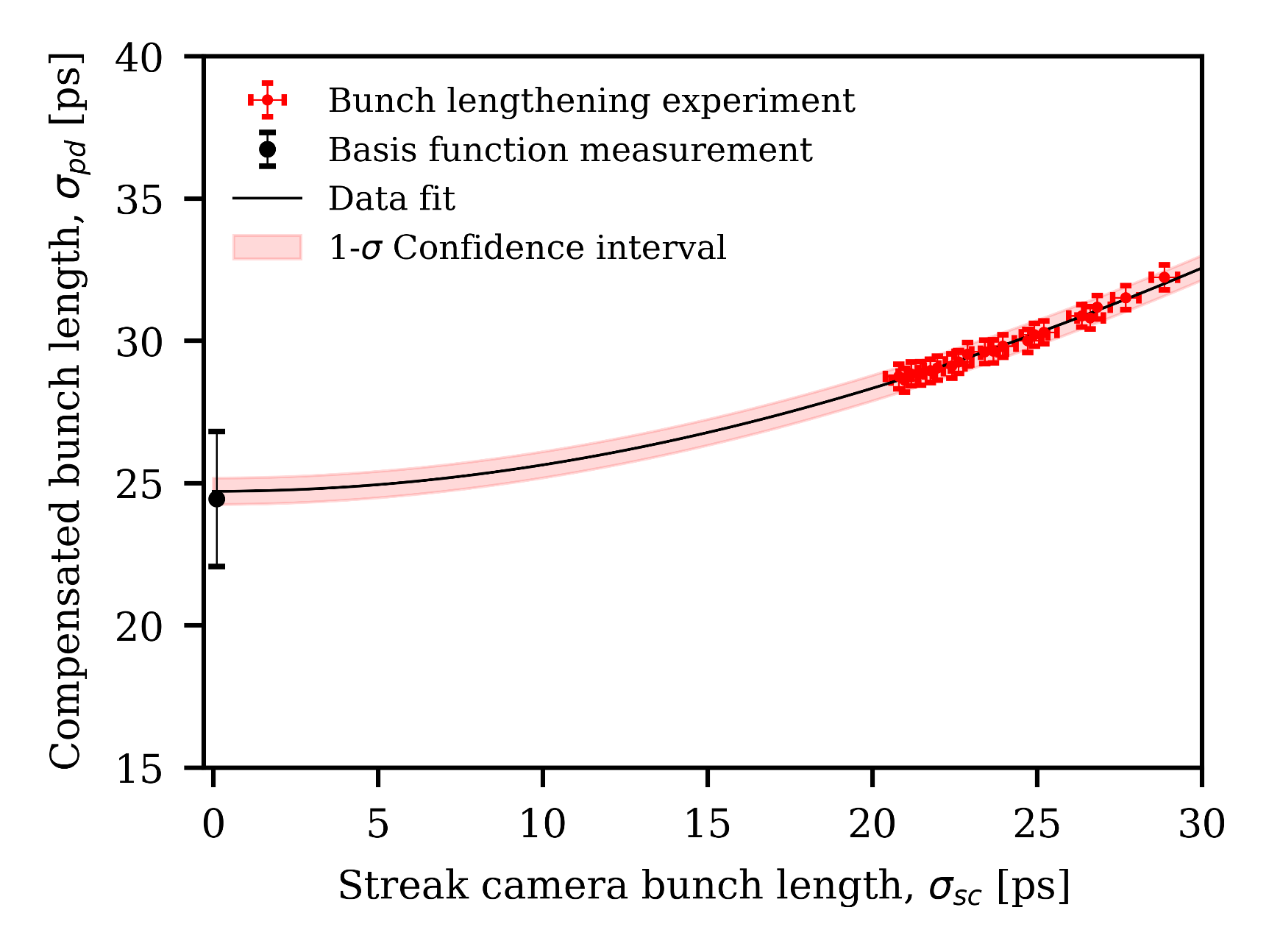 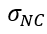 Experimentally demonstrated a compact monitor that enables filling pattern and bunch length monitoring using VL at the PLS-II.
Numerical compensation method to restore the original signal was shown.
	 Achieved better resolution (bunch length ~ 1.2 ps, current ~ 9 μA) then conventional method
G. Hahn, W. Song et al,. IEEE Transactions on Instrumentation Measurement 73 (2024): 3334346
4
Previous Research
Cherenkov diffraction radiation (ChDR) based beam diagnostics
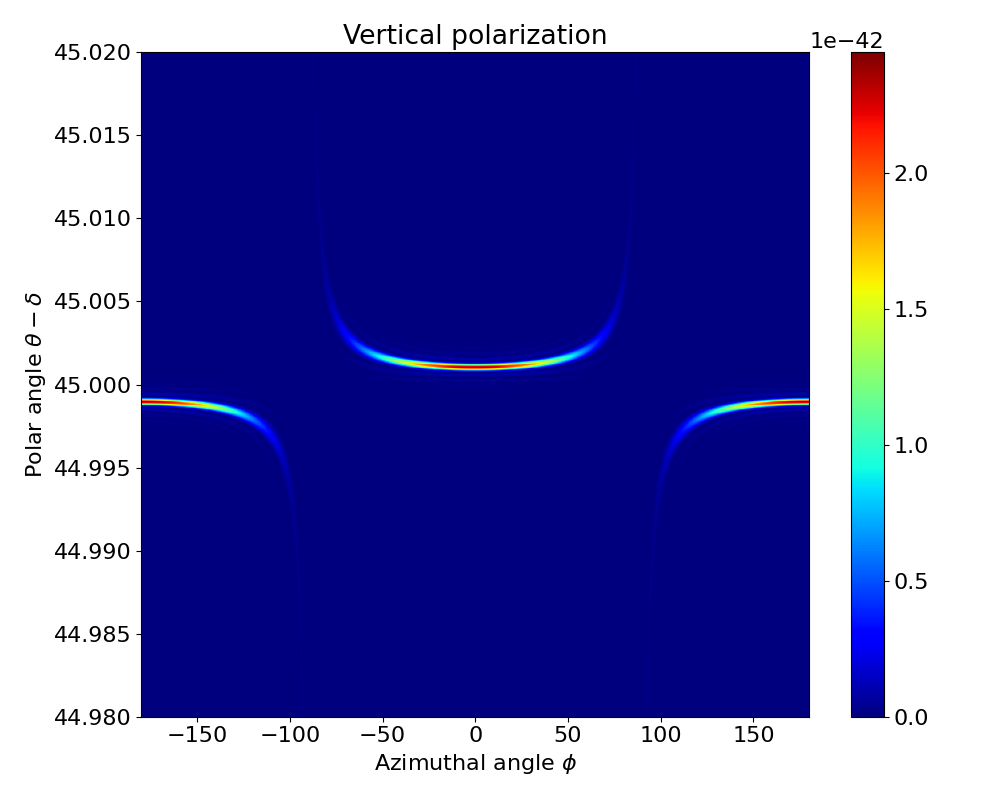 ChDR
E = 100 MeV, λ = 600 nm, h = 1 mm
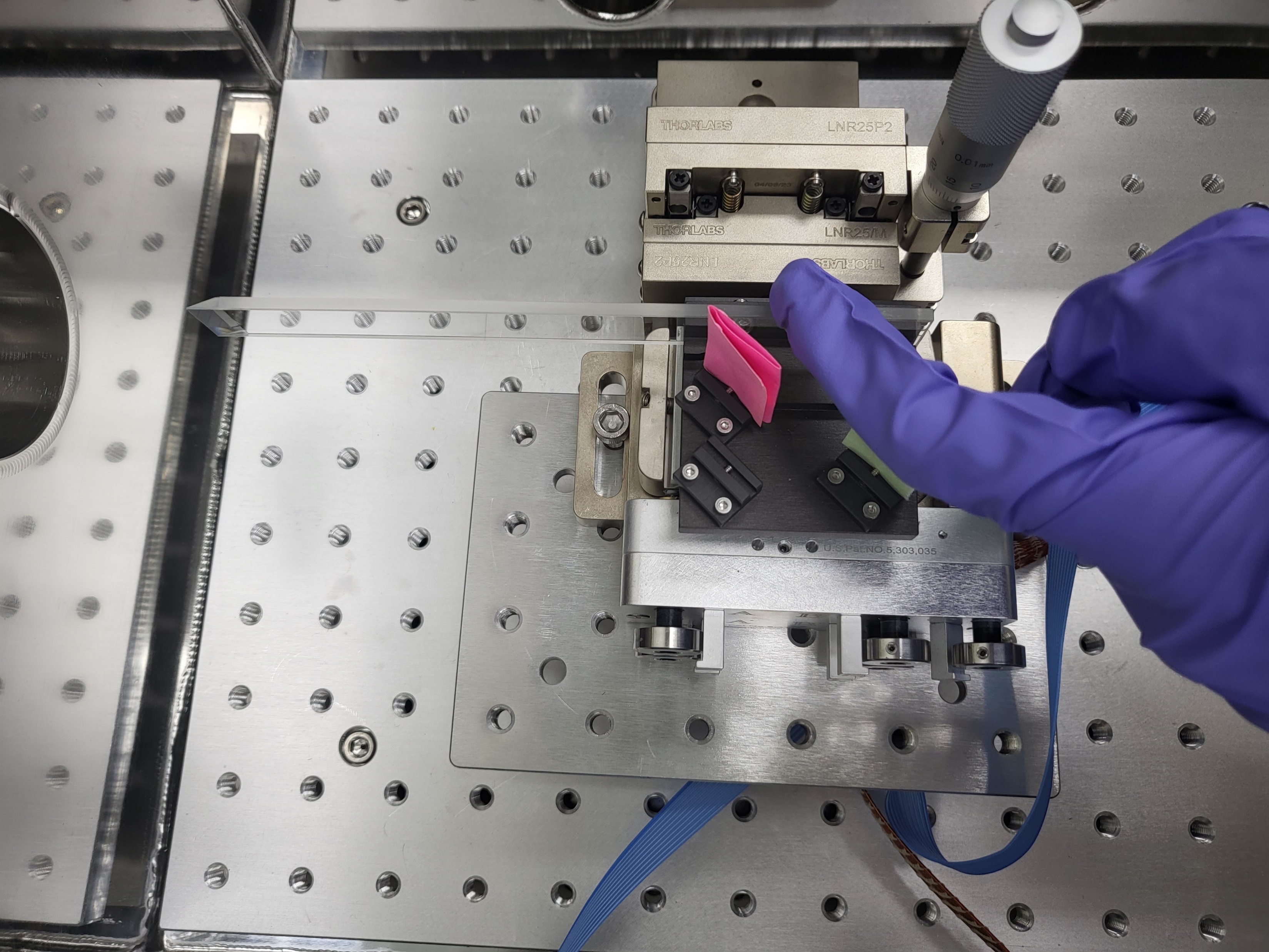 e-
Radiator
Charged particle
ChDR
W. Song et al,. Proc. IPAC’23
5
Previous Research
Cherenkov diffraction radiation (ChDR) based beam diagnostics
2. Sub-picosecond bunch length measurement
Broad spectrum, High intensity (↔ Coherent Transition Radiation) Non-invasive bunch length measurement using coherent ChDR spectrum
An experiment to measure electron length after acceleration in a laser wakefield accelerator is planned.(LWFA experiment using IBS 150 TW Laser)
What we already know
(Incoh. or Single particle ChDR)
What we meas.
(Coh. ChDR)
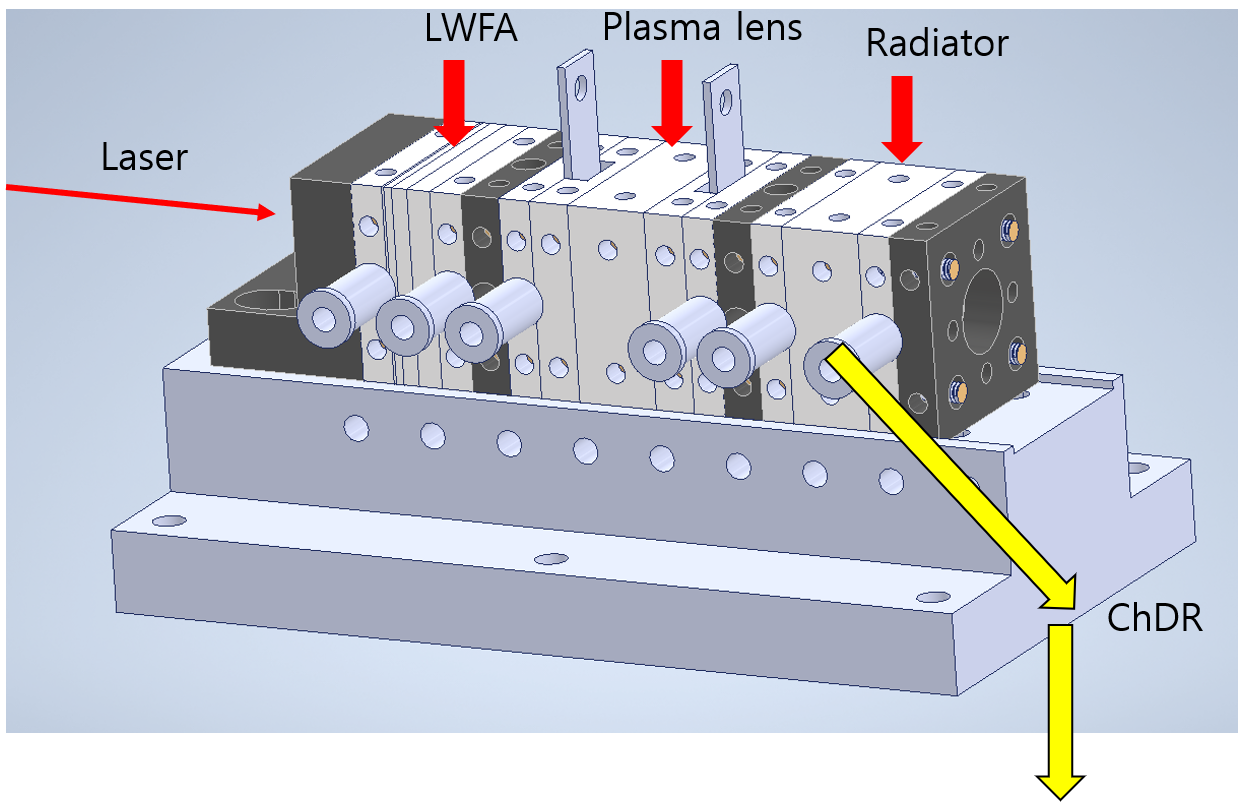 What we want know
(Bunch length)
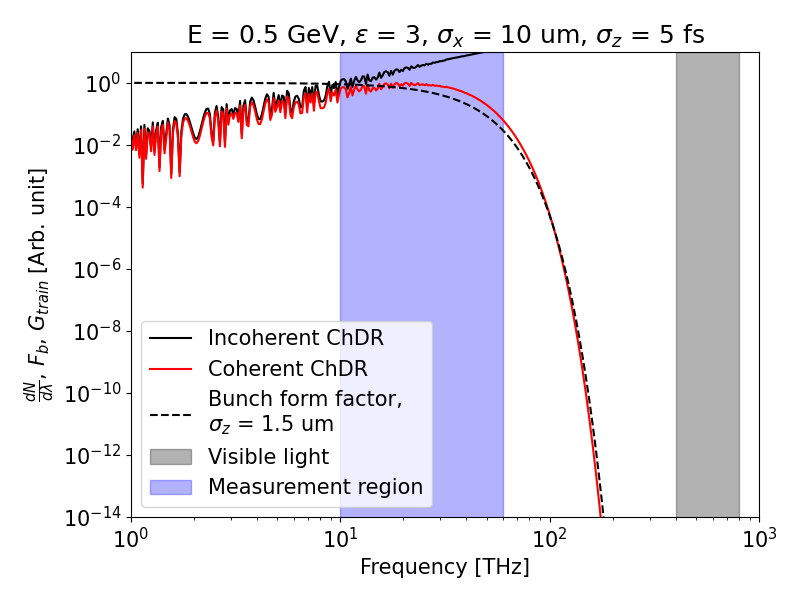 Spectrometer
6
Ionization Profile Monitor
Previous Research
Photon Beam Diagnostics (1/3)
ID beamline main component layout
HHLM: High heat load mirror, DCM: Double crystal            monochromator, V/HFM: Vertical/Horizontal                focusing mirror
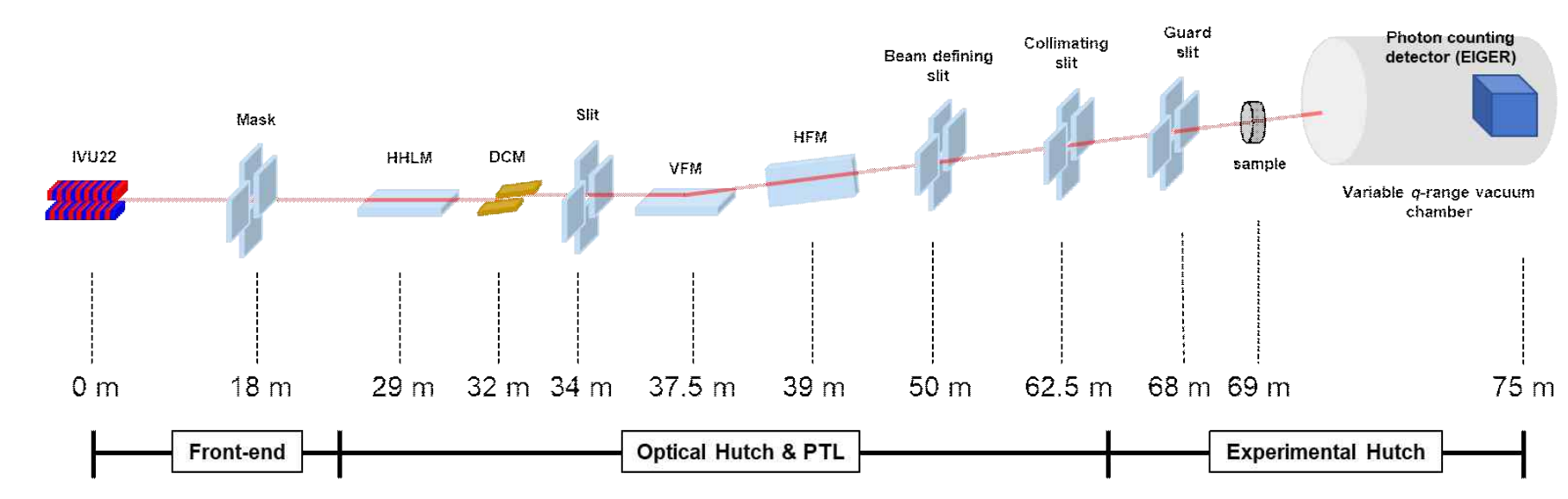 In the beamline, the photon beam is delivered through various optics to the experimental end station. 
The arrival position of the photon beam changes due to variations in the source position, drift (thermal, mechanical) of the optics, and vibration.

 Therefore, a photon beam diagnostic is used to provide beam position and profile information for alignment to the beamline users.
4GSR Technical design report – BioPharma-BioSAXS beamline layout
7
Ionization Profile Monitor
Previous Research
Photon Beam Diagnostics (2/3)
Gas
Photon beam diagnostic target and method
Position monitoring
- Non-destructive : Gas type (MCP-screen, Wedge blades)  
- Semi-destructive : 4-blade type, Quadrant type
Profile monitoring
- Non-destructive : Gas type (MCP-screen)
- Destructive : YAG:Ce screen
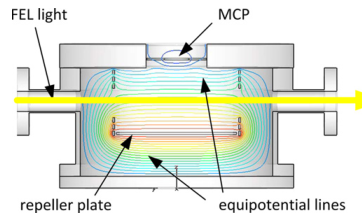 J. Miebner, NIMA
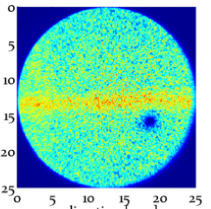 MCP-screen
(Optical readout)
The position and profile of the photon beam can be
measured non-destructively using a gas-filled chamber.
P. Ilinski
Quadrant
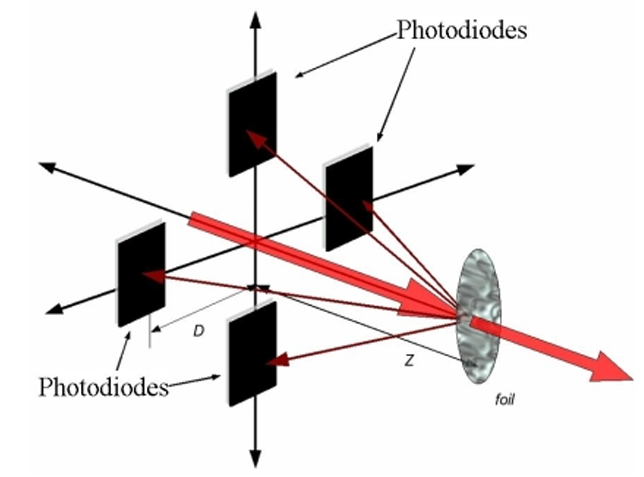 Blades
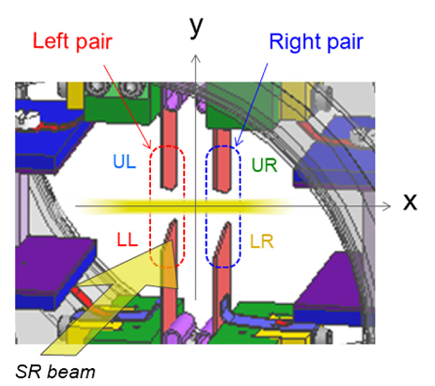 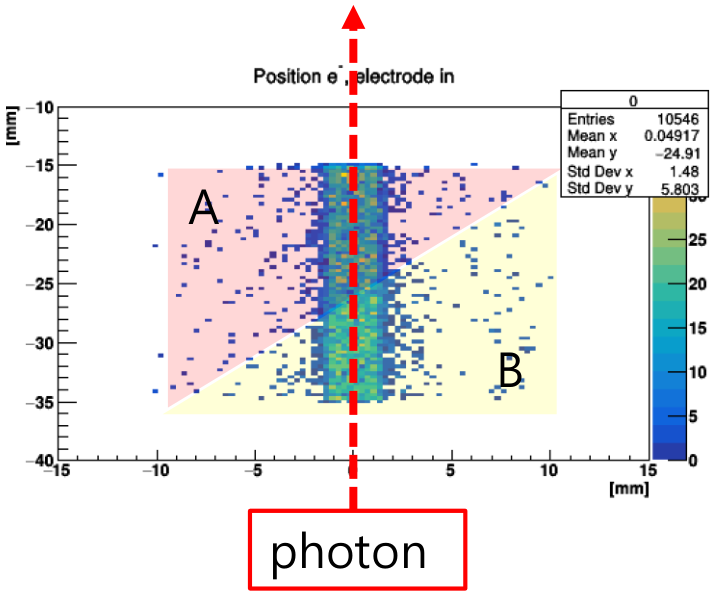 Wedge blades
(Electrical readout)
S.R. Marques, EPAC08
H. Aoyagi, PRAB
8
Ionization Profile Monitor
Previous Research
Photon Beam Diagnostics(3/3)
Photon beam contamination
At the ID beamline, undulator beam is contaminated with up/down-stream bending magnet radiation, correctors, and sextuple and quadrupole with offset trajectory.*
This contamination can cause errors in the position measurement of blade-type PBPM that signal the edge of the ID beam.
ID beam
BM beam
BM beam
Blade
BM Beamline
Bending
Magnet
ID Beamline
InsertionDevice
*G. Decker, Proceedings of PAC, 1999
9
Ionization Profile Monitor
Previous Research
Why the Gas-type Monitor?
Ionization Profile Monitor (IPM) : Visualizes the tack of the photon beam.
 Direct measurement of the beam.
 Remove position measurement errors caused by contamination.
Non-destructive profile measurement by ionizing a small fraction of the beam without blocking the photon beam.
ID beam
BM beam
BM beam
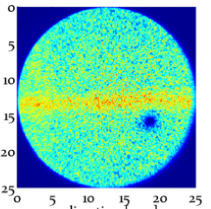 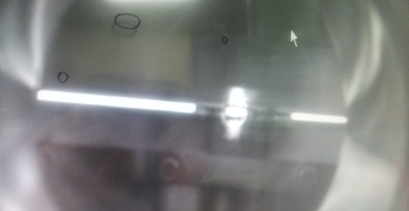 From banding magnet?
J. Kim, ID 3C SAXS Mov. Mask test, 2015
10
Ionization Profile Monitor
Previous Research
Beam Induced Fluorescence Monitor
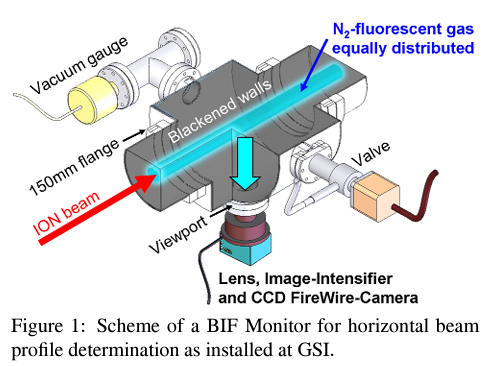 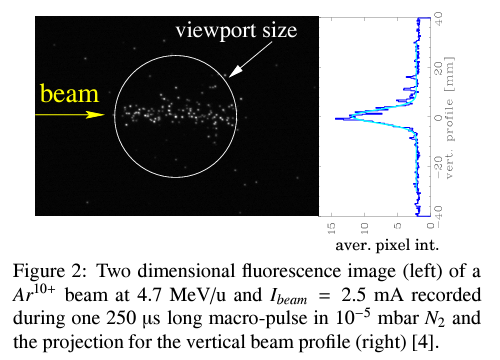 Beam Induced Fluorescence monitor (BIF)- Measure the profile of an ion beam in a synchrotron.
Direct measurement of fluorescence emitted from gas molecules due to beam-gas interaction. Long integration time required due to weak signal
P. Forck, Proceedings of HB2021
11
Ionization Profile Monitor
Previous Research
Ionization Profile Monitor (1/2)
1. Photon beam ionizes gas with a photoelectric effect. Ion + Electron pair generation
2. Electrode transports ions to the MCP.
3. The amplified signal produces an image on a phosphor screen.

Reason why not to use electrons*
Pros: ~8 times higher signal strength
Cons: 
   - Secondary electrons from MCP surface        Background noise
   - Higher initial velocity than ions       Increased PSF size
Repeller electrode
Photo-electron
X-ray
-
Gas
-
+
+
Photo-ion
E field
MCP
Screen
Readout (Camera)
*J. Krider, Nuclear Instruments and Methods in Physics Research Section A 278.3 (1989): 660-663.
12
Ionization Profile Monitor
Previous Research
Ionization Profile Monitor (2/2)
Ion hits MCP channel wall and generates secondary electrons.
Electrons are again accelerated by the potential gradient and continue to multiply until they exit the channel.
Output electrons signal amplified more than 104 times in MCP are converted into a visible light on the phosphor screen.
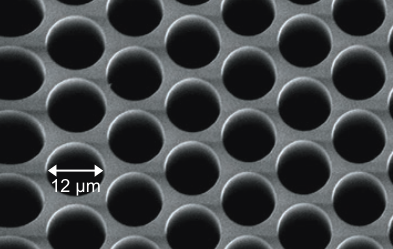 +
+
+
+
+
+
+
+
+
+
e-
+
+
Micro channel plate
Phosphor screen
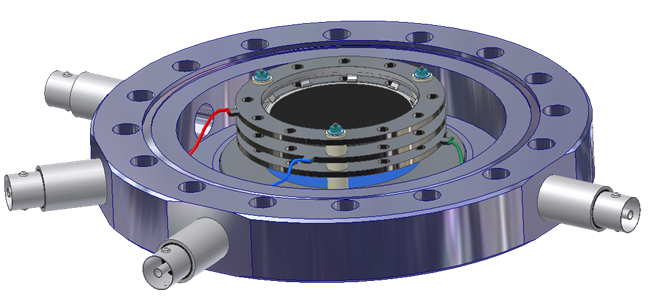 Visible light
Readout (Camera)
Del Mar Photonics
13
Ionization Profile Monitor
Previous Research
Photon Beam IPM (1/2)
FLASH
PETRA-III (Tested at ESRF ID beamline)
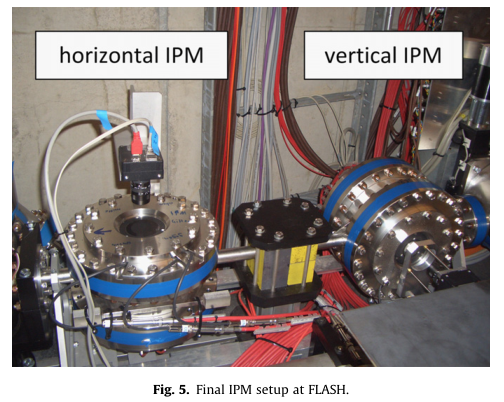 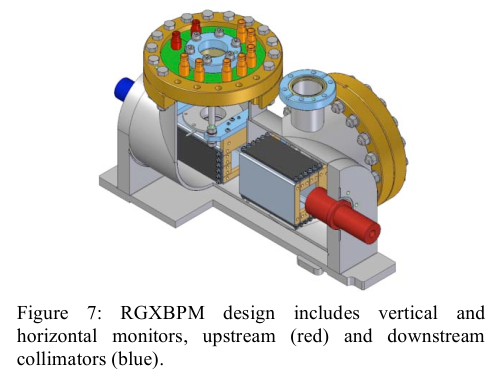 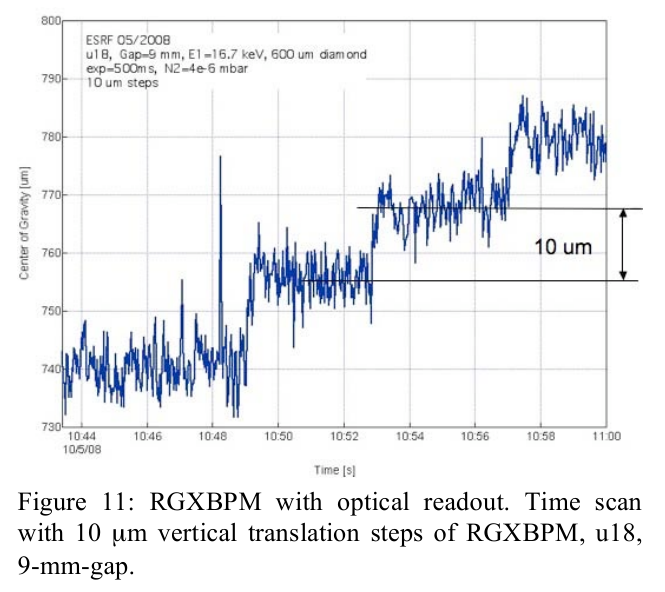 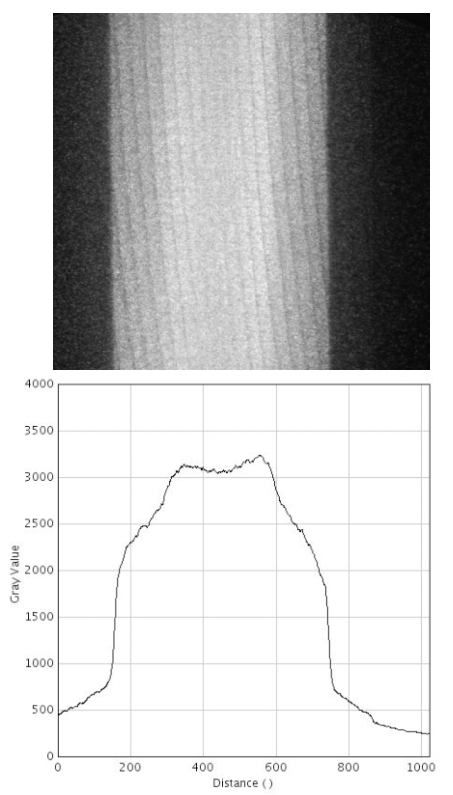 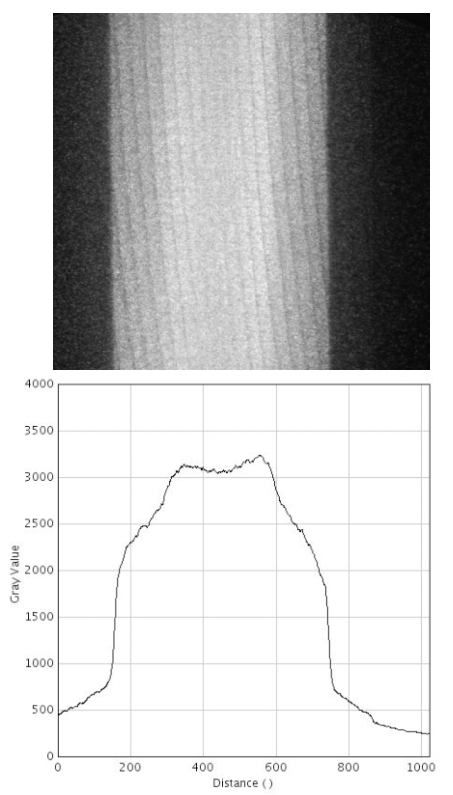 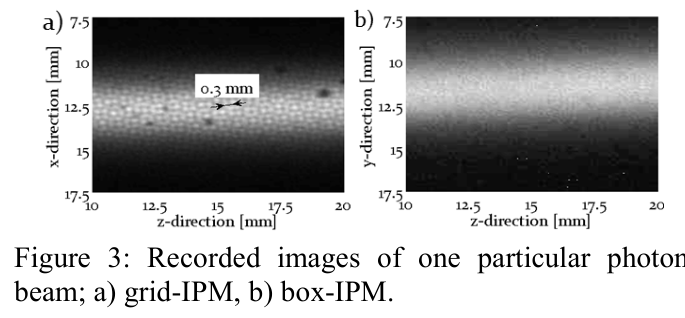 Using IPM for photon beam position measurement in PETRA-III (SR), FLASH (XFEL).
Calibration method and image analysis method for photon beam position and profile measurement is not proposed.
J. Miebner et al., Proceedings of the IPAC11
P. Ilinski, Proceedings of the BIW10
14
Ionization Profile Monitor
Previous Research
Photon Beam IPM (2/2)
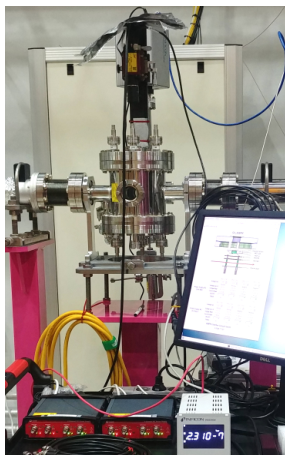 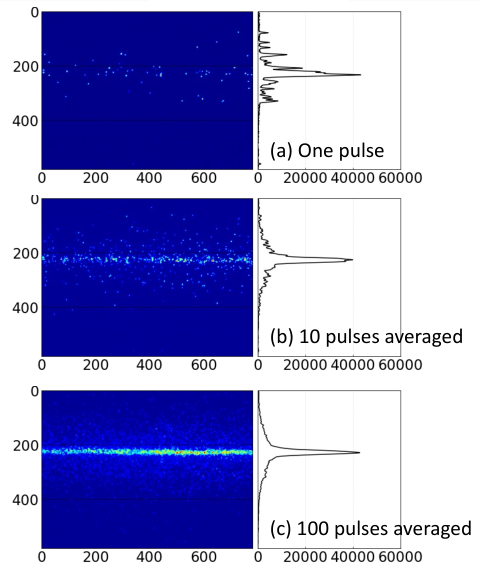 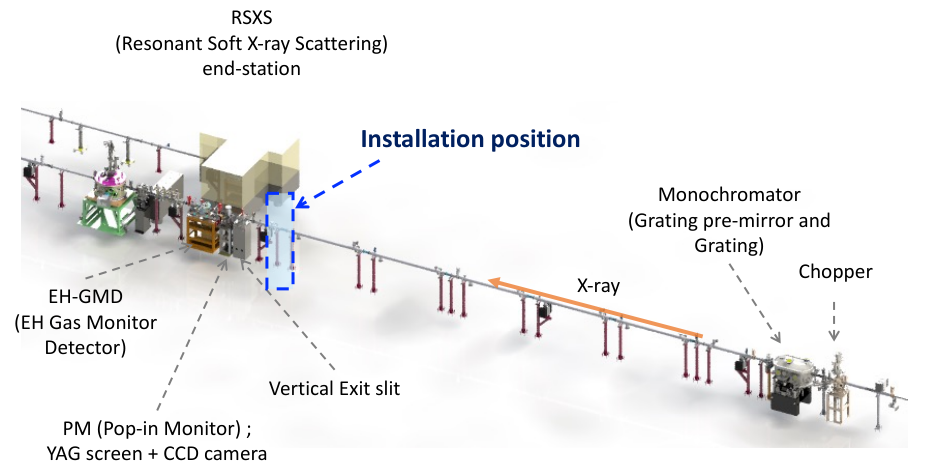 Recently IPM for FEL beam monitoring at the PAL-XFEL soft X-ray beamline has been developed.
Position and beam size monitoring by measuring 500 eV mono/pink beam shot by shot.
Reduction of beam position measurement error by using Kr gas.

 Likewise, no calibration method is proposed and profile monitoring is difficult due to non-linear electric field distribution.
H. Hyun et al., “X-ray ionization beam position monitor for PAL-XFEL soft X-ray”, 2024
15
Ionization Profile Monitor
Previous Research
Gas Jet IPM
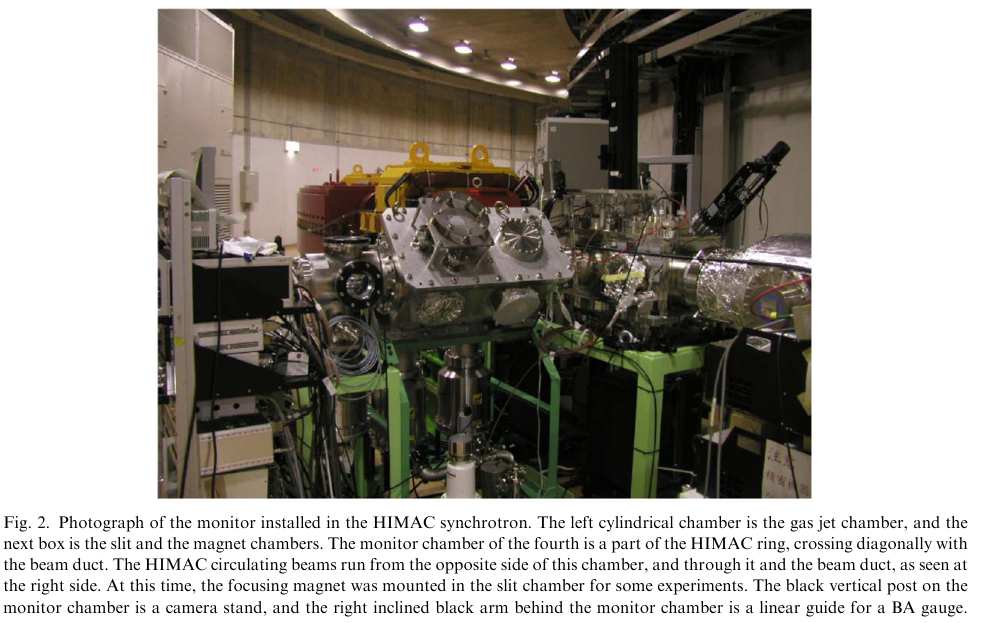 Most synchrotrons use IPM, including HIMAC, Tevatron, RHIC, LEAR, ISR, SPS, etc.
Gas jet injection to improve reaction rate and resolution.
In the case of HIMAC, high signal intensity reduces the exposure time from 10 ms to 100 ns.

 However, complex vacuum structures are required to generate a gas jet.
16
Y. Hashimoto et al., Nuclear Instruments and Methods in Physics Research Section A 527.3 (2004): 289-300.
Ionization Profile Monitor
Previous Research
Summary of IPM
Ionization profile monitor
The gas in the path of the beam is ionized by the photoelectric effect, and the resulting ions are used for photon beam monitoring.
Very low density photo-ions are guided by electrodes and amplified in the MCP to measure beam position and profile with optical readout.

Limitations of Existing Methods
Residual gas photon IPM requires long exposure time (~ 1 sec).
Install mesh grid in photo-ion path to make field uniform  Mesh blocks ions, reducing signal
Calibration method not suggested  Limited to profile monitoring

What we propose:
1. Improve signal intensity in hard X-ray
Inject gas into the chamber instead of using residual gas
Increase signal gain by removing mesh grid
2. Developed a precise profile measurement method
Install shield plate - minimize non-linear field due to removal of mesh 
Isotropic field design for precise calibration
Development of calibration method for profile reconstruction
17
Ionization Profile Monitor
Previous Research
Research Plan
Main Goal
Development of position and profile monitor for white undulator beam at Korea-4GSR
Research plan
Factors to consider for improving resolution
1. Gas-filled detector
Photoionization 
Vacuum system design
Point spread function analysis
2. Electrode design
Optimization of isotropic field
1:1 mapping field (defocusing field)
3. Calibration
Magnification calibration
Image processing
4. Experimental validation
1. Read-out device resolution
2. Photo-ion broadening
3. Non-linear field (field quality)
4. Data analysis algorithms
18
Ionization Profile Monitor
Previous Research
Research Plan
1. Gas-Filled Detector
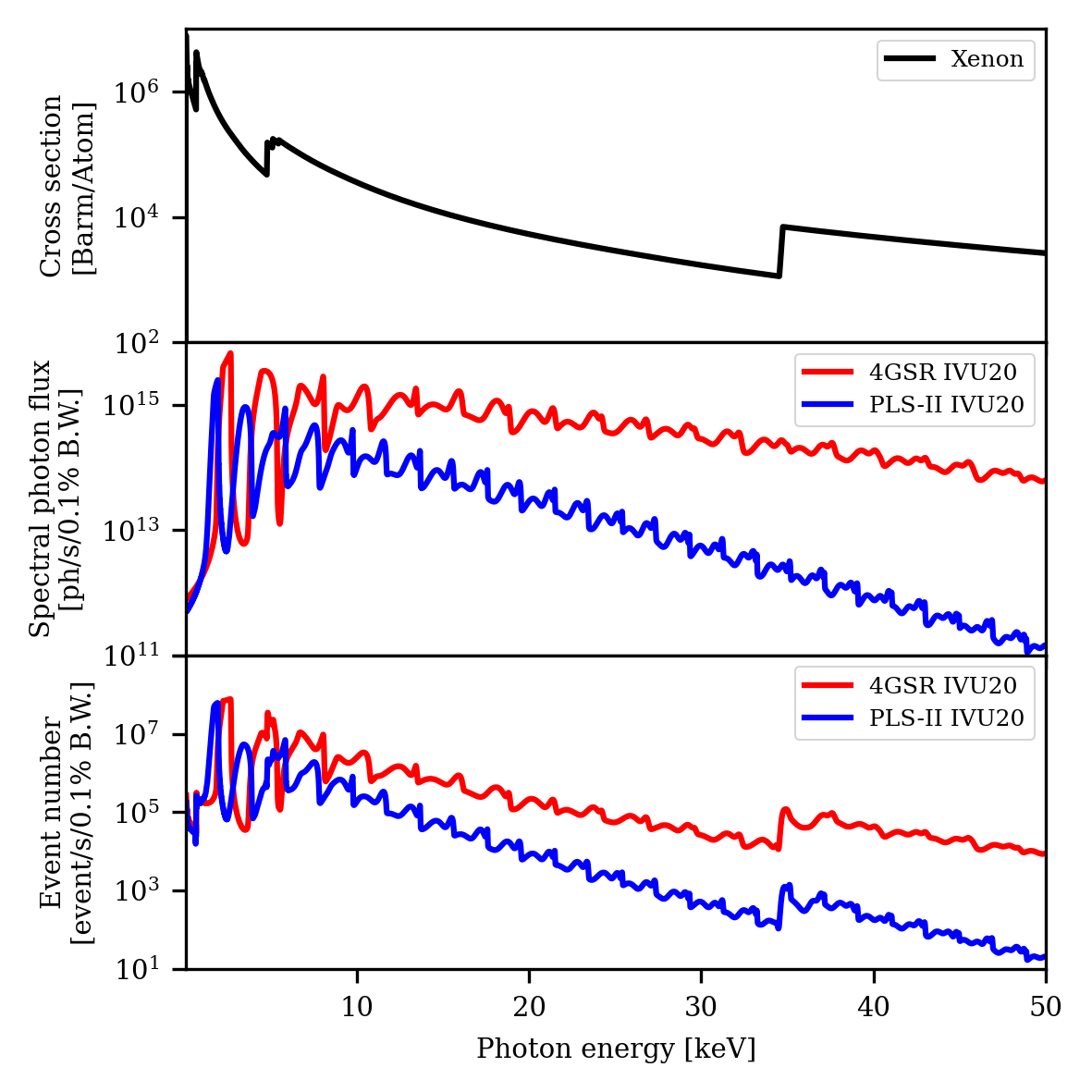 1. Photoionization
Soft X-ray
Hard X-ray
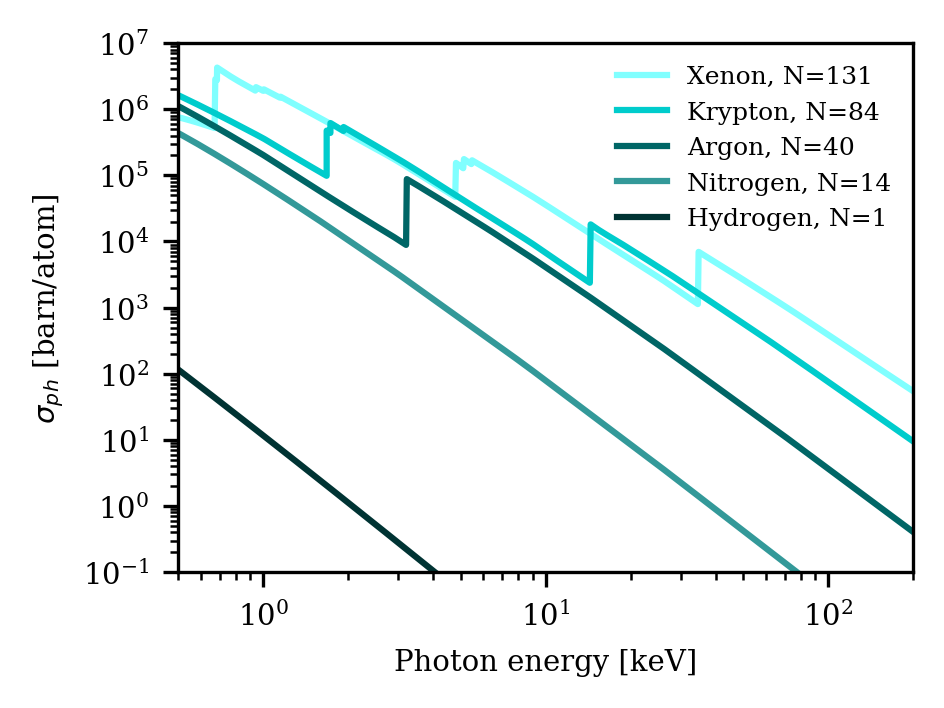 Photoionization cross-section in the hard X-ray region of residual gas (hydrogen dominant in UHV) is significantly small.
Use of noble gases with high atomic mass to measure high energy photon.
Kr and Xe have K-absorption edges at 14 and 34 keV, respectively, so the effect on the beamline needs to be studied experimentally.
NIST X-ray form factor, attenuation, and scattering table
19
Ionization Profile Monitor
Previous Research
Research Plan
1. Gas-Filled Detector
2. Vacuum system design
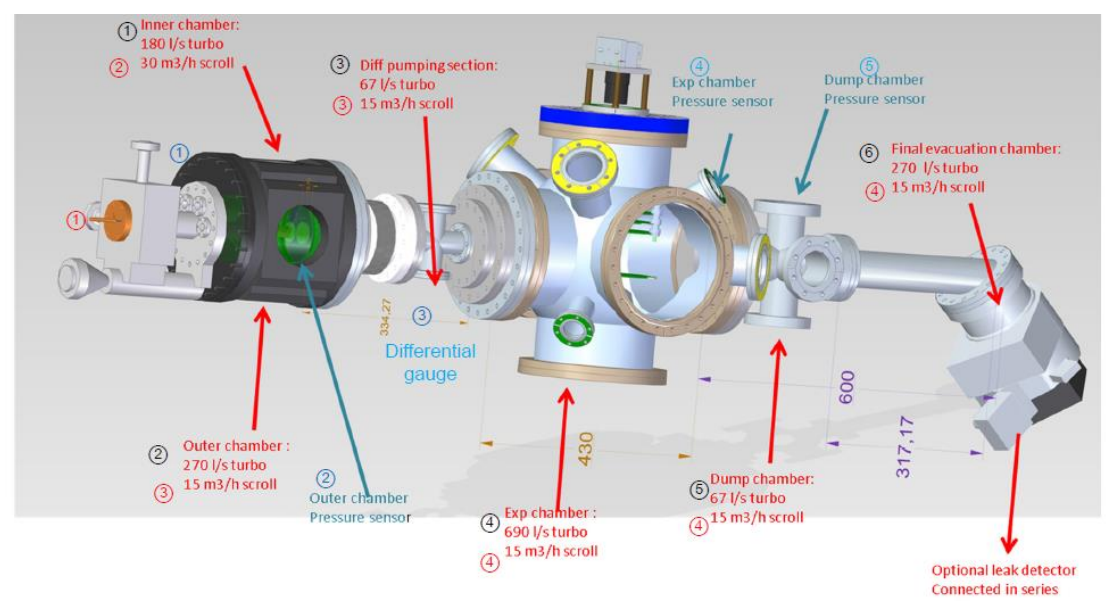 Injecting gas instead of using residual gas increases chamber vacuum
 Vacuum system with differential pumping is required to minimize change in nearby beamline vacuum degree.
V. Tzoganis, Molflow+ simulation, 2017
20
Ionization Profile Monitor
Previous Research
Research Plan
1. Gas-Filled Detector
3. Point spread function analysis
Transverse spread due to thermal energy
Broadening due to space charge effect of non-relativistic ions
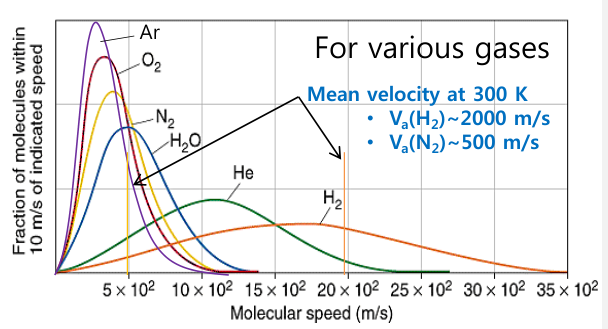 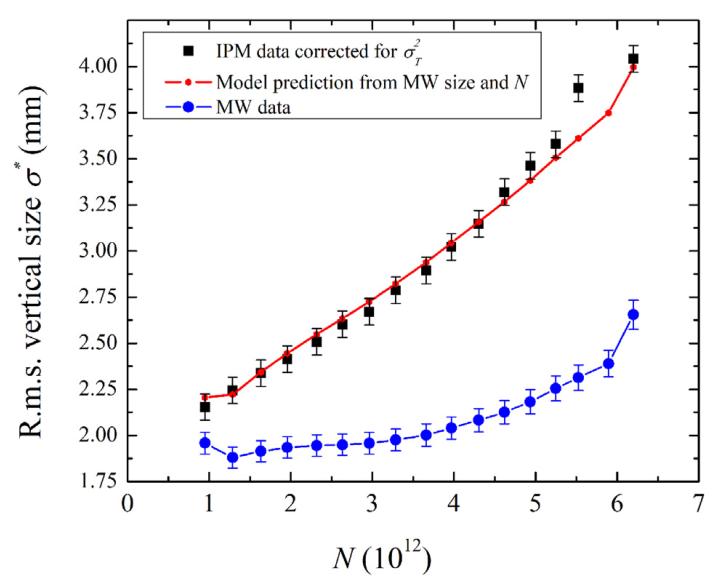 Space charge
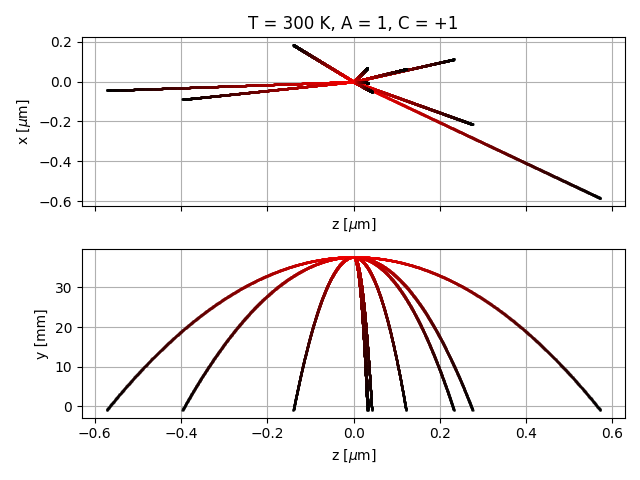 Transverse spread occurs during the drift of photo-ions due to space charge and initial ion energy.
 Point spread function analysis required to determine resolution of the system.
21
Ionization Profile Monitor
Previous Research
Research Plan
2. Electrode Design
1. Isotropic field
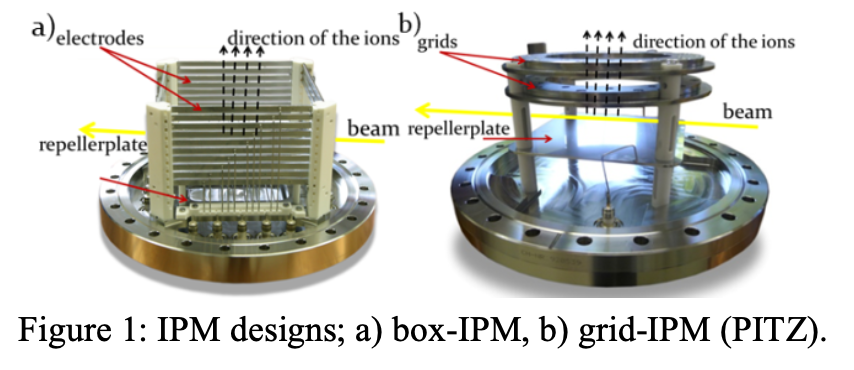 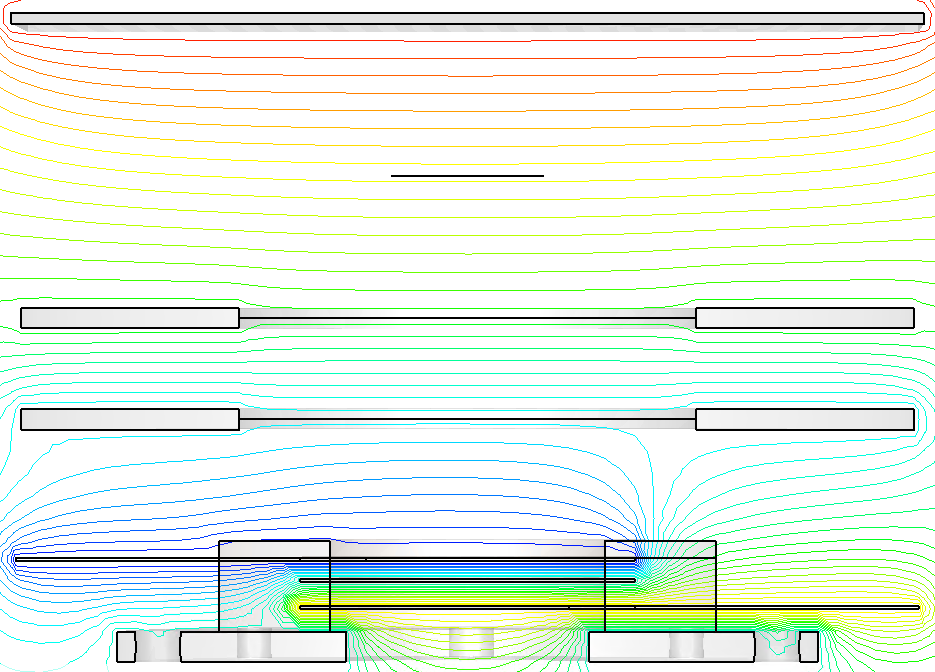 Beam
+
+
+
+
+
+
+
+
+
+
Mesh
Electrode
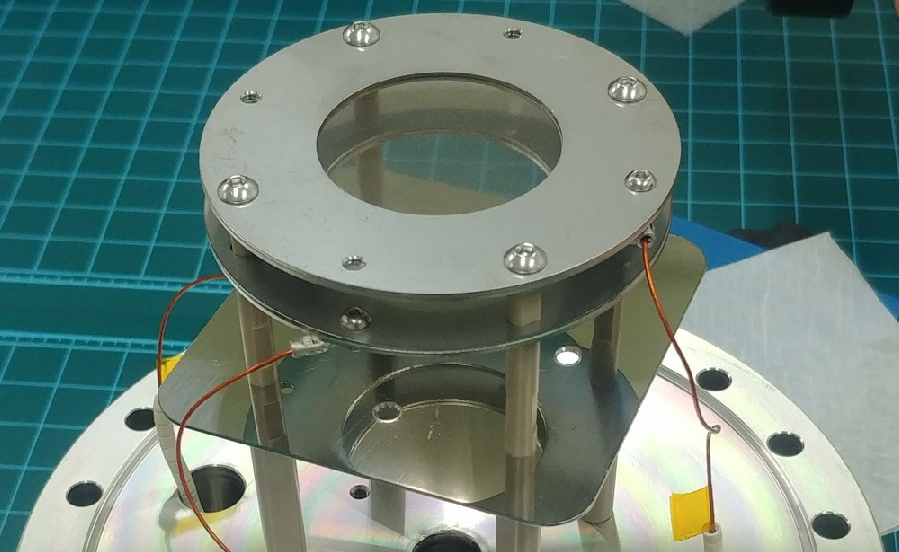 MCP
Mesh : Makes electric field uniform but reduces transmission due to mesh-ion collisions.
Estimated over 25% signal gain by removing mesh (W mesh open area: 64~81%).
Voltage applied to MCP lead bar creates anisotropic field  Linearity deteriorates
22
Ionization Profile Monitor
Previous Research
Research Plan
2. Electrode Design
1. Isotropic field
Install a shield plate to minimize field effects from lead potentials
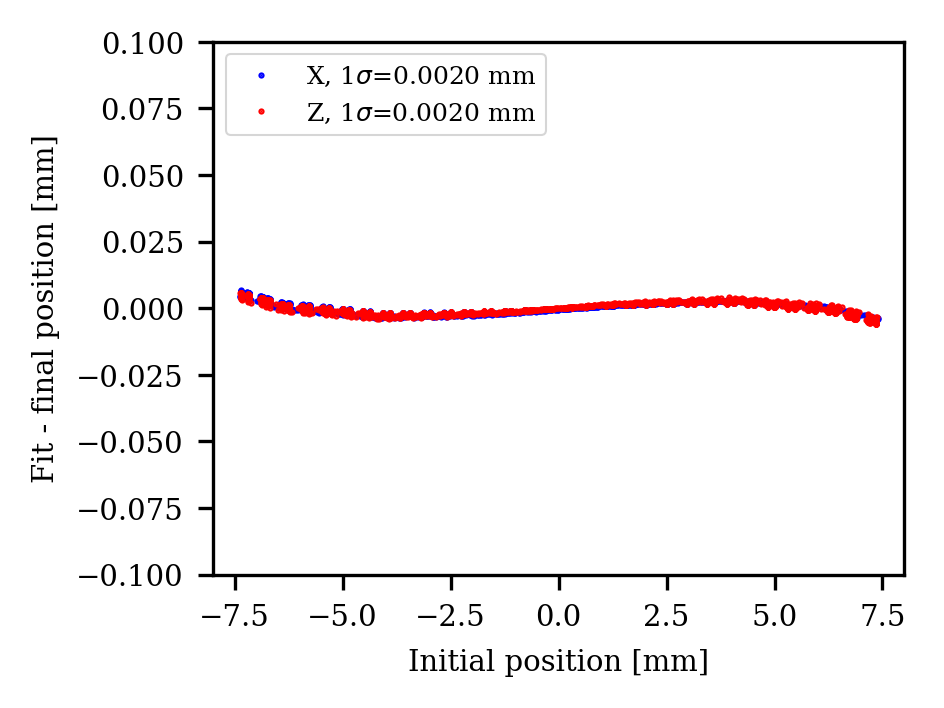 Equipotential line – W/O mesh
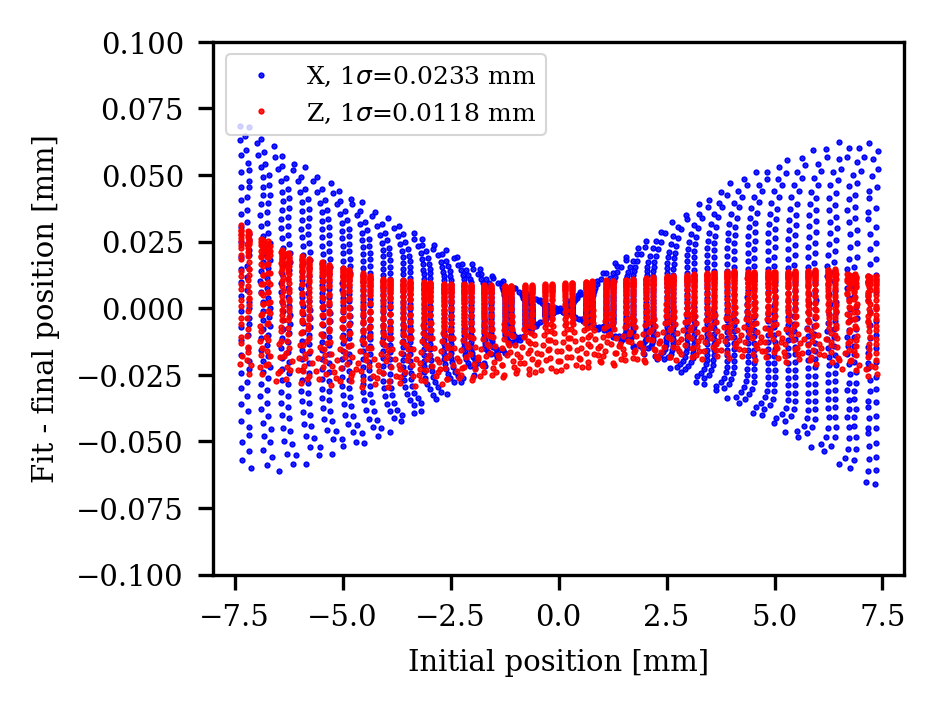 W/O mesh
W/ shield
Electrode
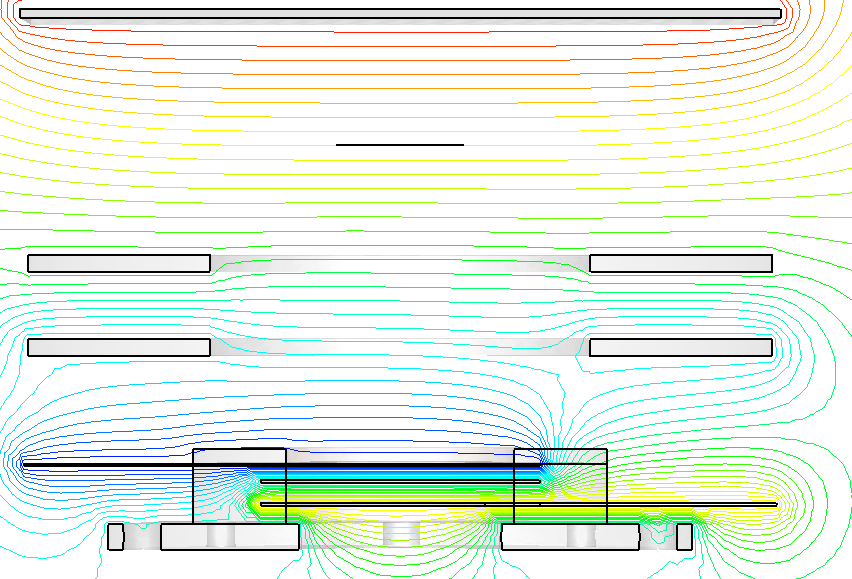 -0.45 kV
-1.6 kV
+3 kV
MCP
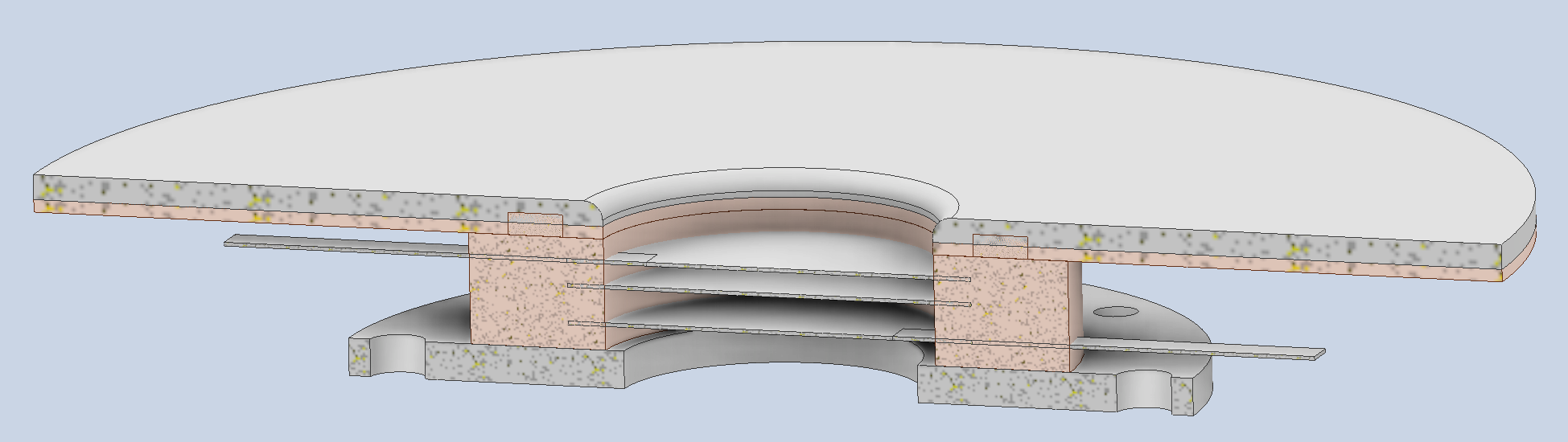 PEEK plate (Insulator)
Shield plate
MCP
23
Ionization Profile Monitor
Previous Research
Research Plan
2. Electrode Design
2. 1:1 mapping field
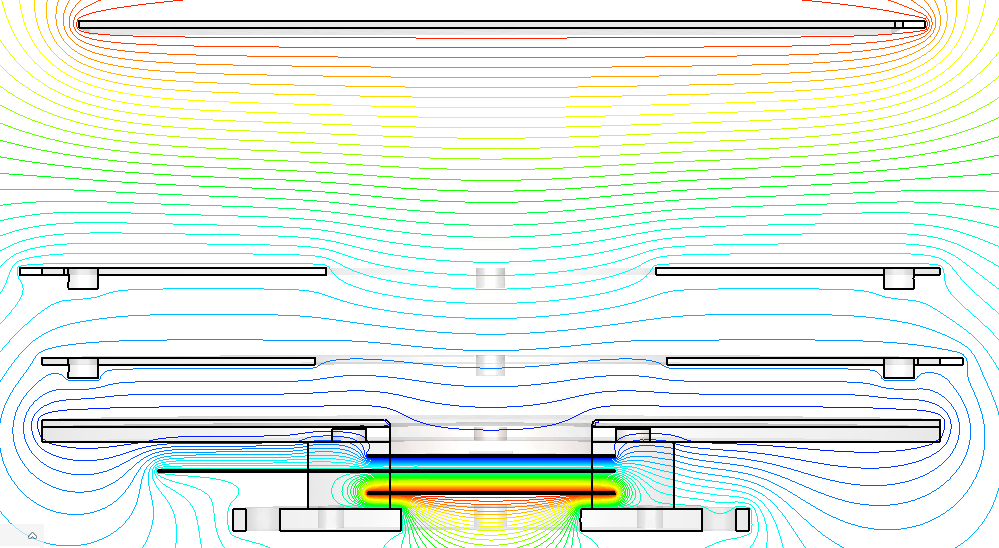 Beam pipe
+
+
+
+
+
+
+
+
+
MCP active area (Ф 27 mm) is larger than the range the source can move (Ф 15 mm). Design defocusing field for full MCP usage. Achieving isotropic field simultaneously.
24
Ionization Profile Monitor
Previous Research
Research Plan
2. Electrode Design
2. 1:1 mapping field
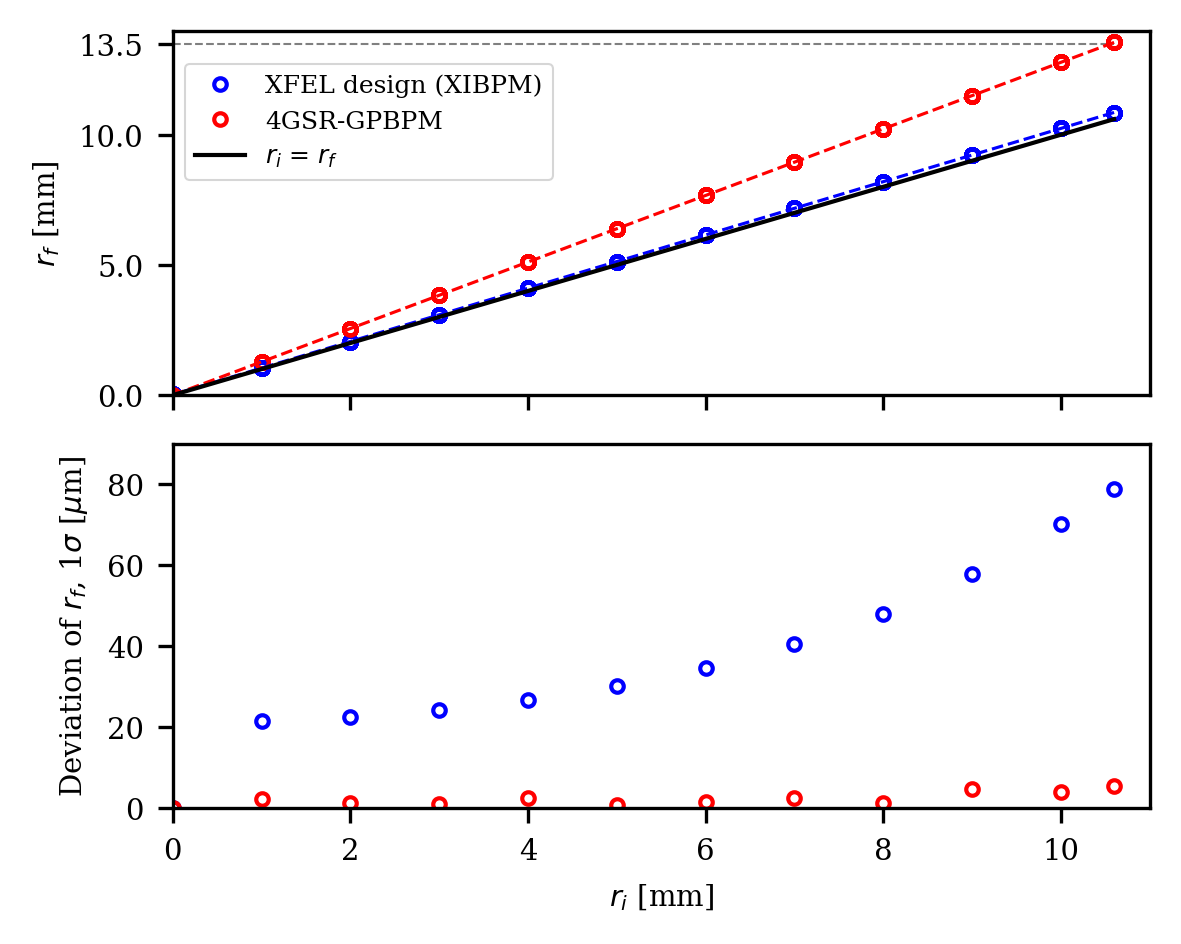 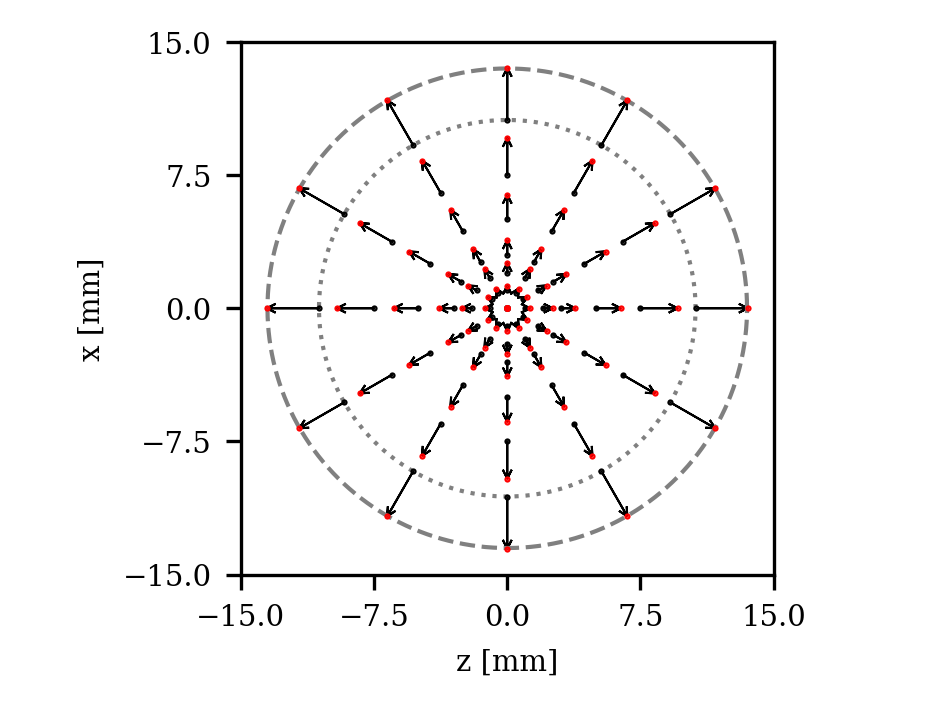 13.5 mm
10.6 mm
Designing an electric field optimization upgrade from an existing XFEL-XIBPM design.
1:1 mapping field: ions generated at the edge of the expected source arrive at the edge of the MCP.
Linearity: particles departing from the same distance spread over the same distance. Distribution σ < 6 um achieved even at the edge of the MCP.
 Linearity must be achieved to reconstruct the original image with the calibration for profile measurement.
25
Ionization Profile Monitor
Previous Research
Research Plan
3. Calibration
1. Position calibration: Magnification correction method
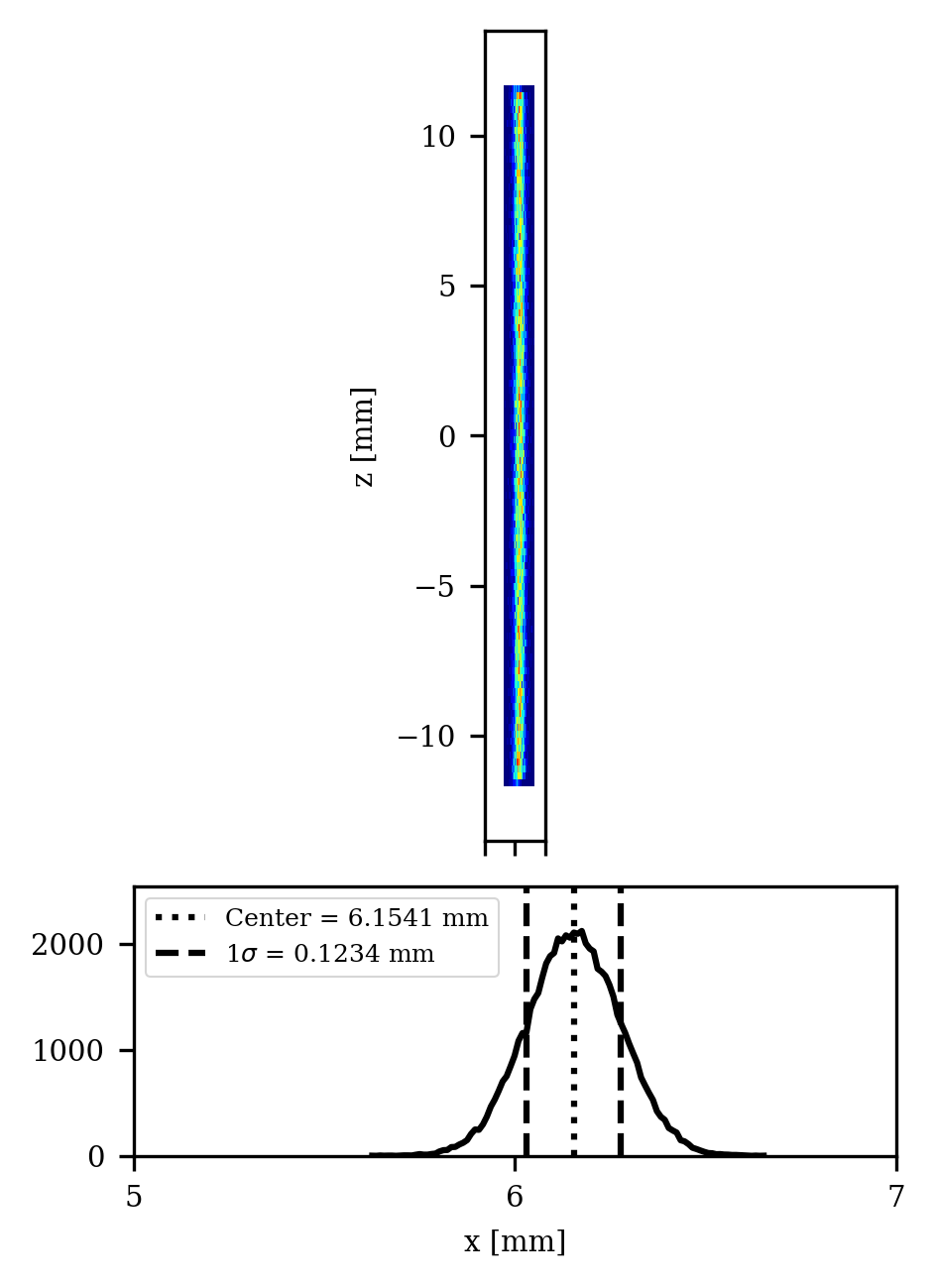 Transverse space @ z=0mm
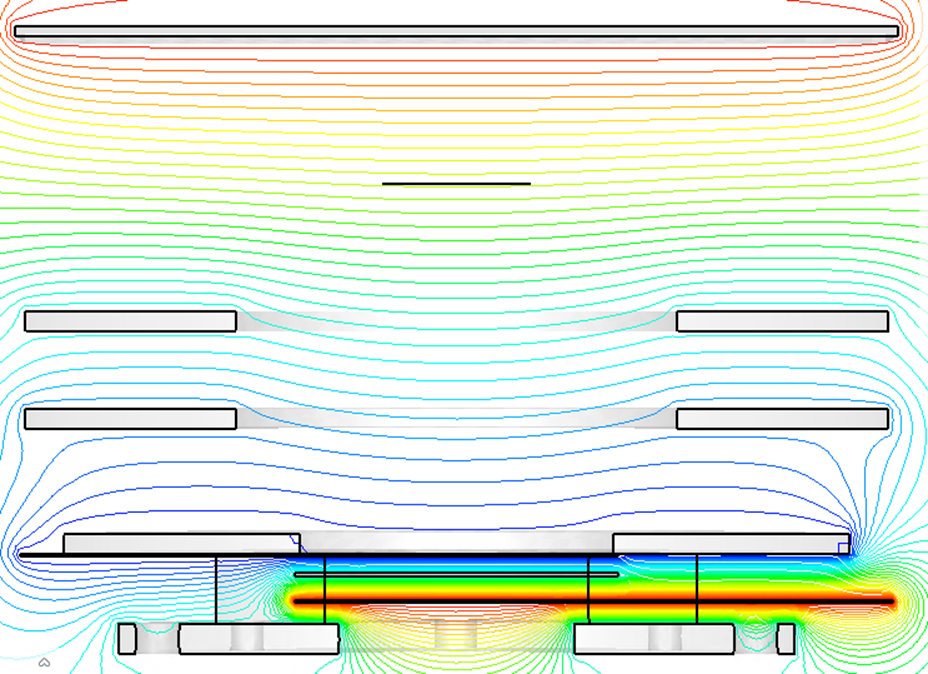 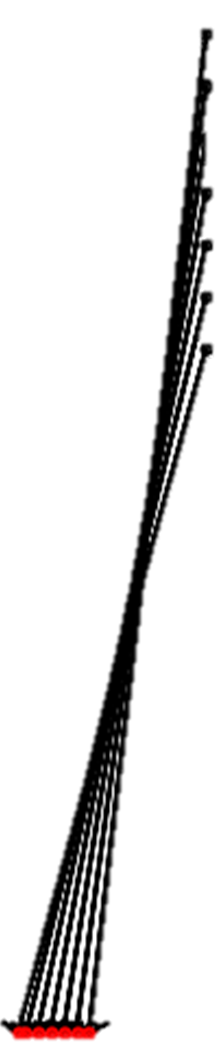 V. offset = + 5 mm
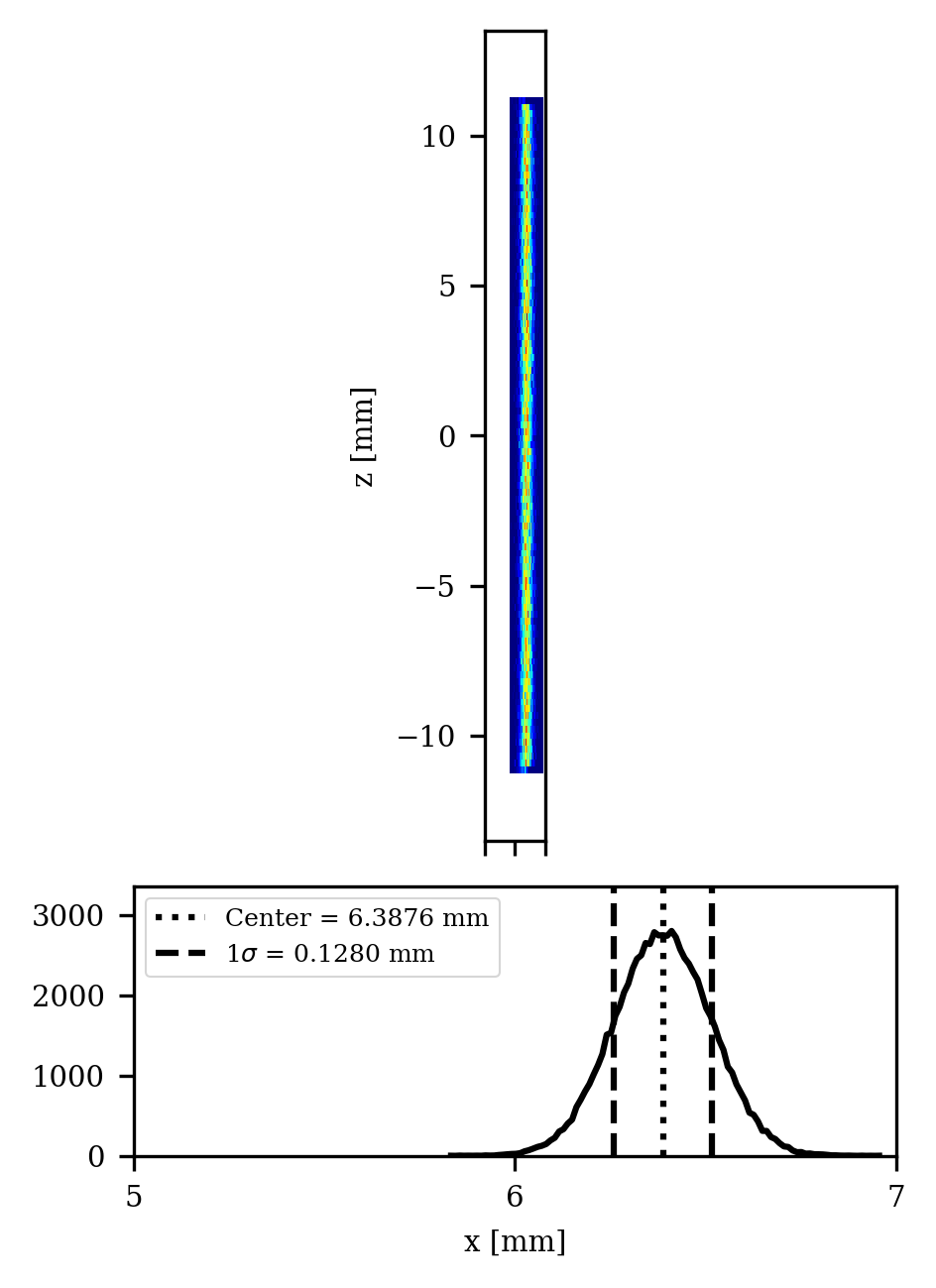 V. offset = 0 mm
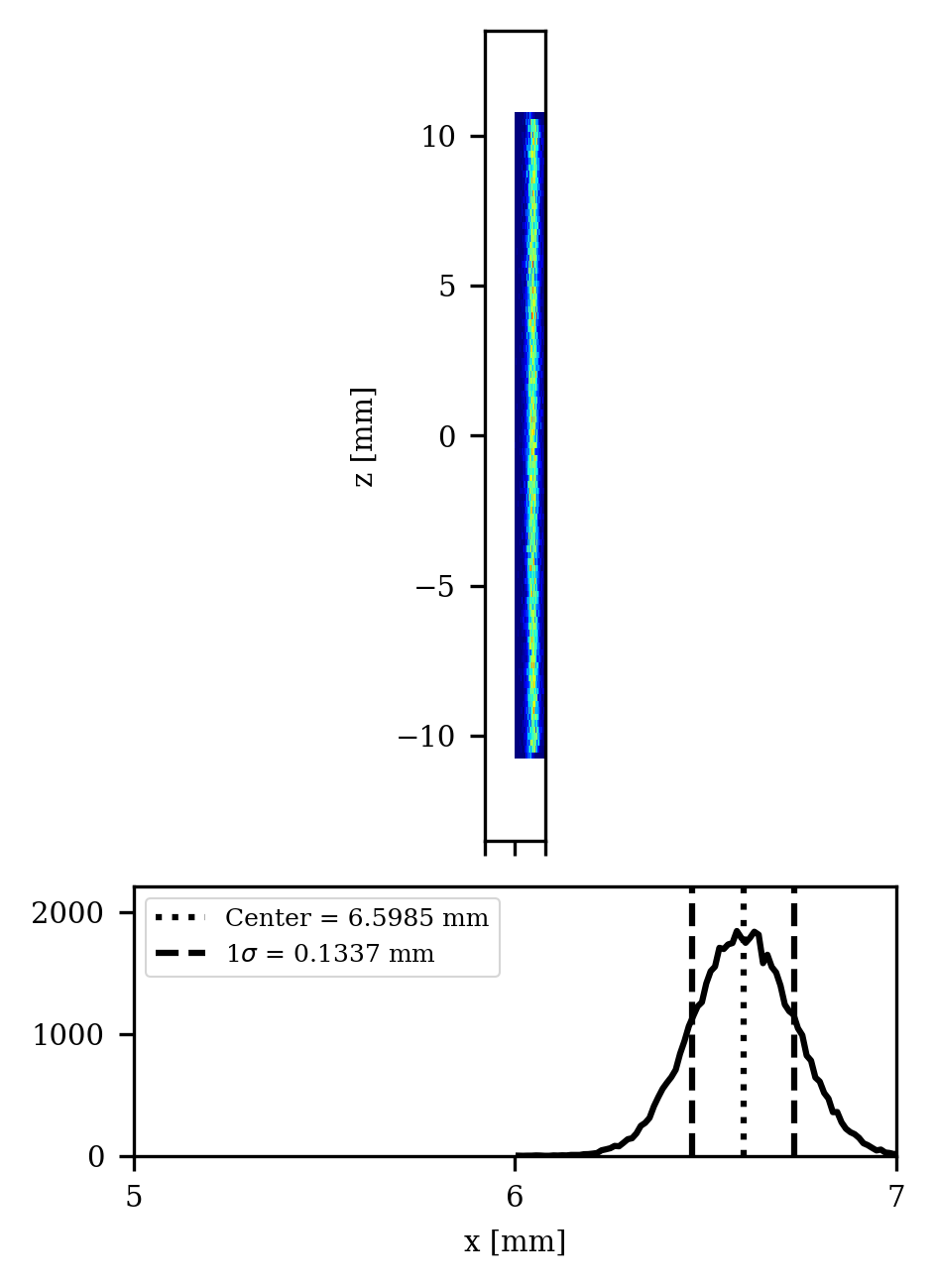 V. offset = - 5 mm
Defocusing field 
Lens effect distorts 2D intensity distribution information
Magnification depends on vertical position
Center position is also measured inaccurately
 2D-Profile measurements require a calibration method to correct magnification.
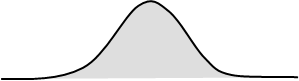 26
Ionization Profile Monitor
Previous Research
Research Plan
3. Calibration
1. Position calibration: Magnification correction method
Ver. monitor
Hor. monitor
27
Ionization Profile Monitor
Previous Research
Research Plan
3. Calibration
1. Position calibration: Magnification correction method
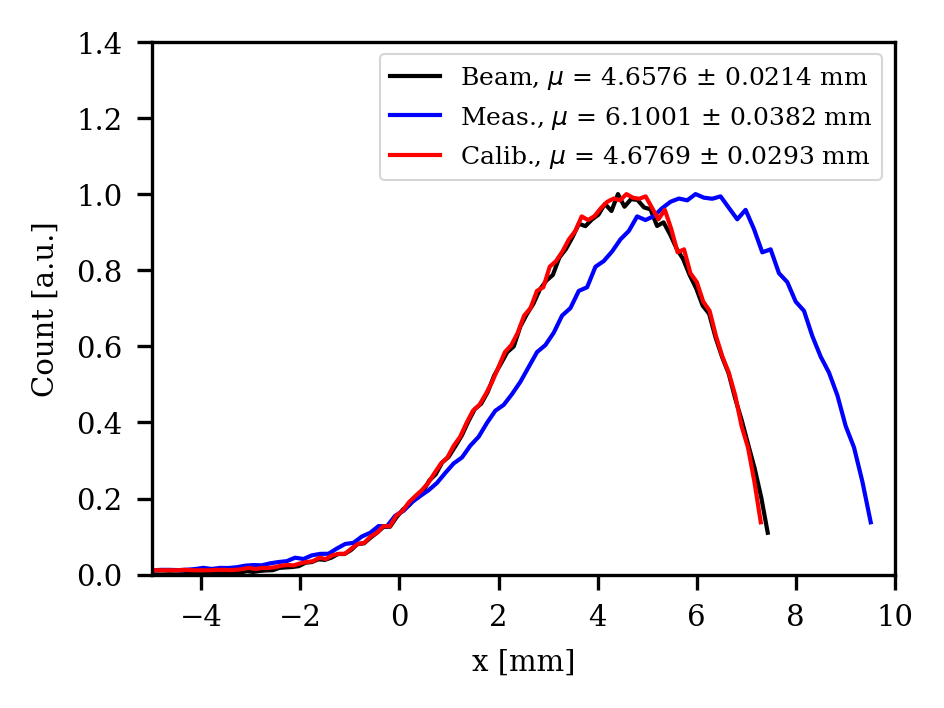 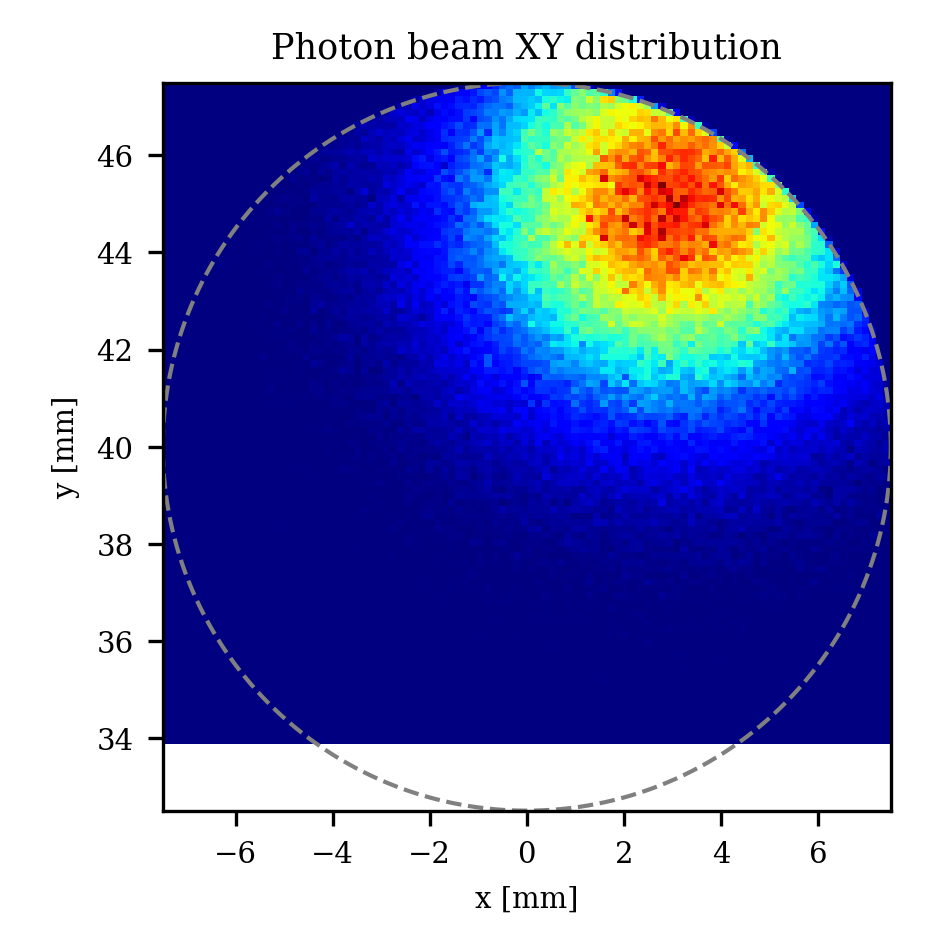 Ver. Monitor
(offset 5, -3 mm)
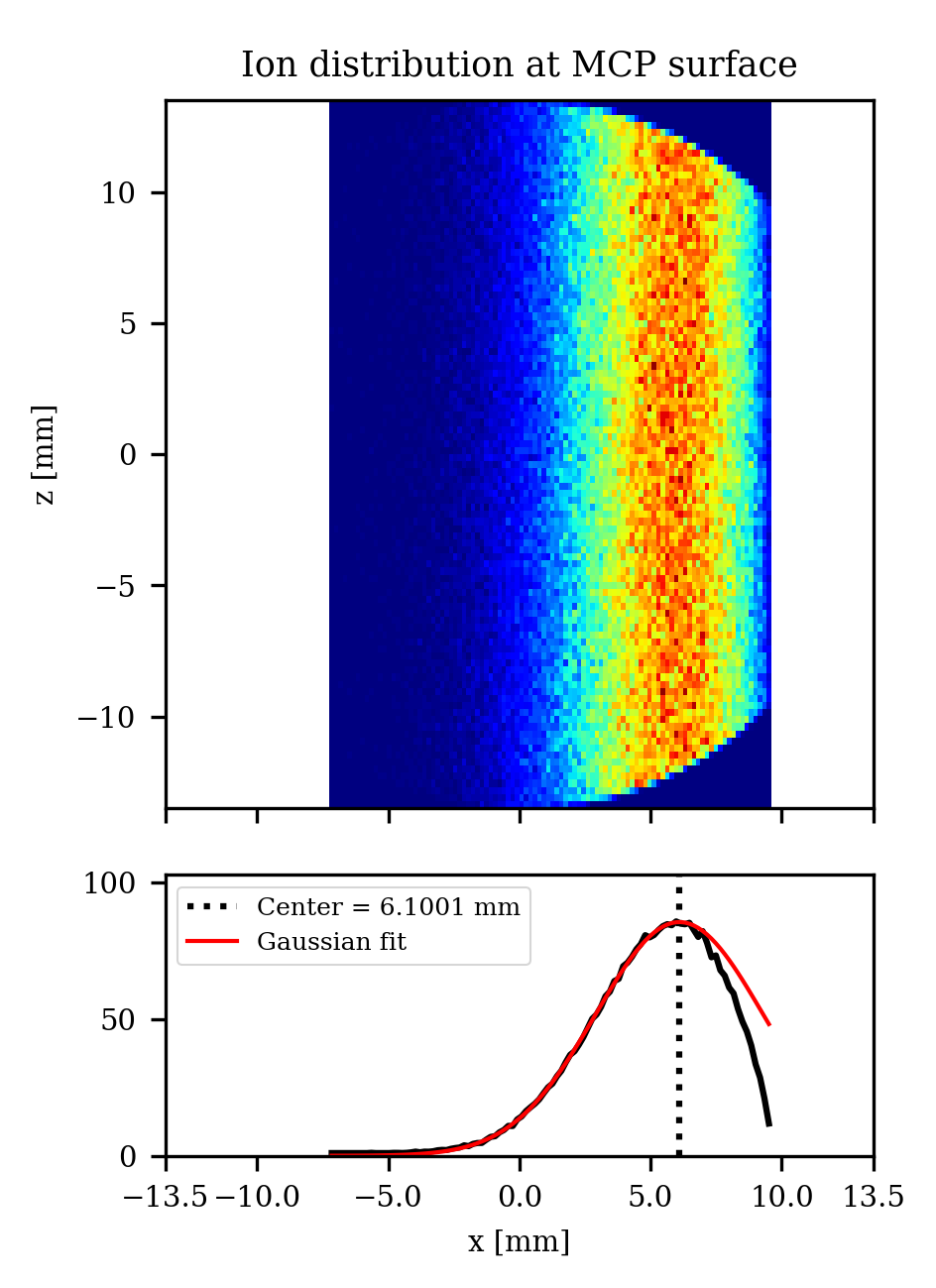 Hor. Monitor
(offset: 3, 5 mm)
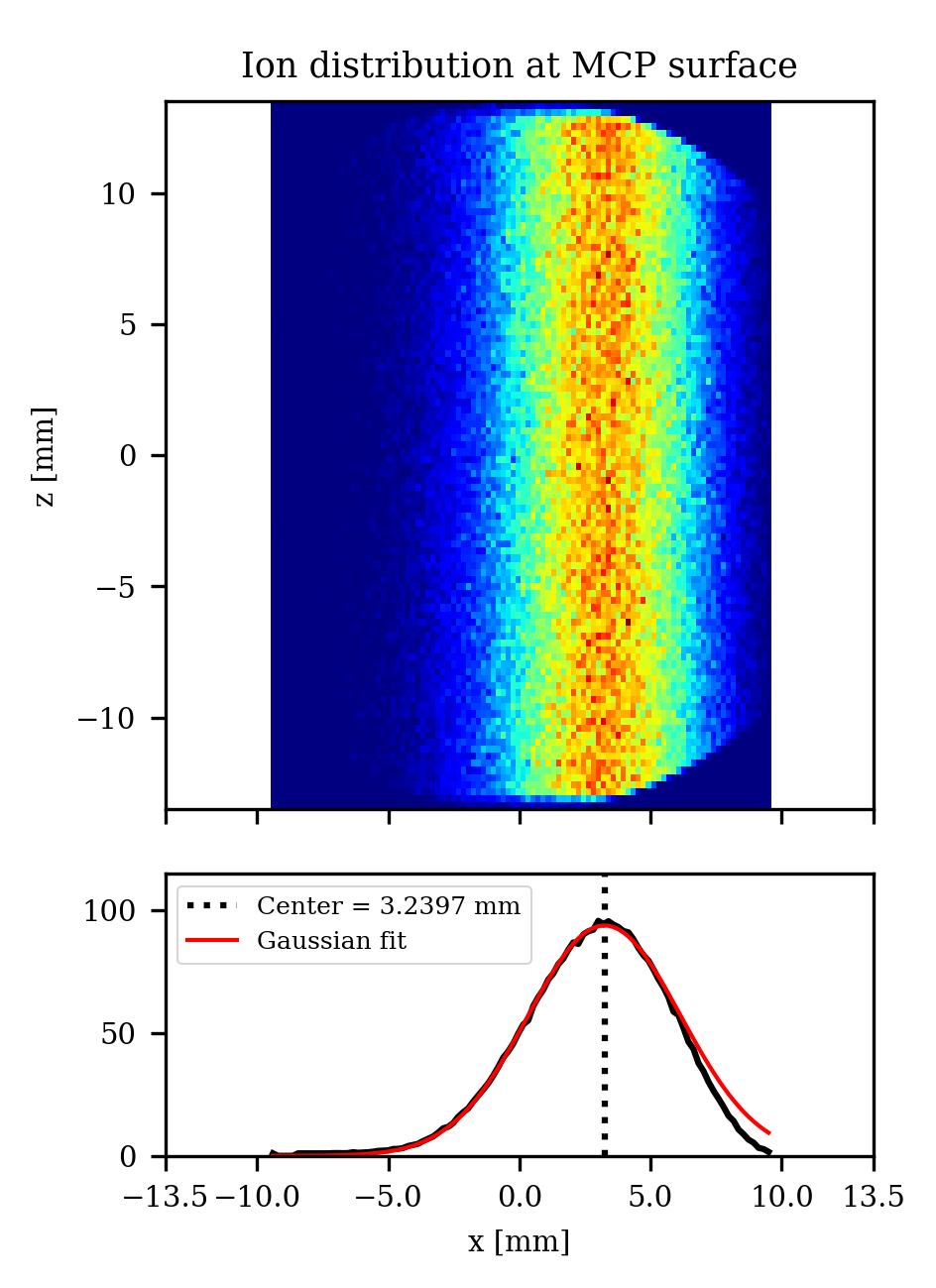 Calibration method can restore initial position and original profile with magnification correction
28
Ionization Profile Monitor
Previous Research
Research Plan
3. Calibration
1. Position calibration: Magnification correction method
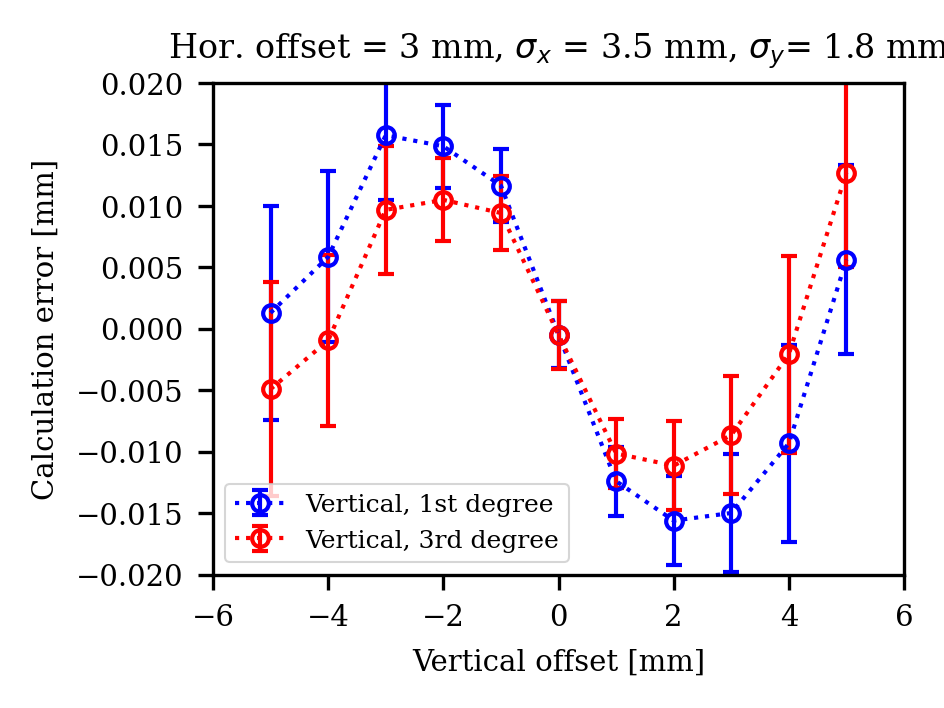 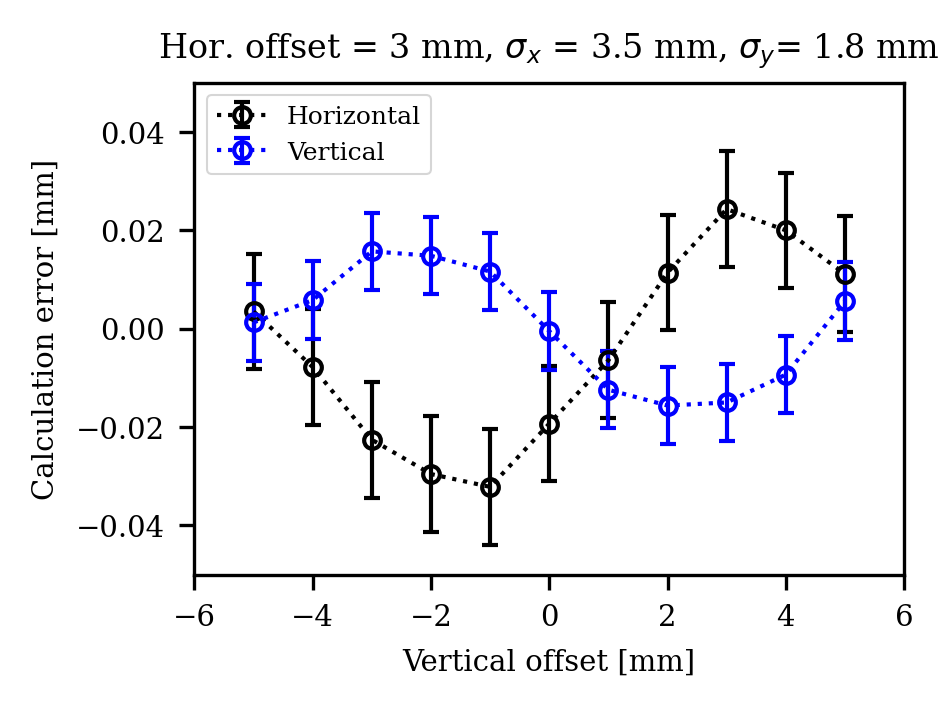 29
Ionization Profile Monitor
Previous Research
Research Plan
3. Calibration
2. Image processing method
Screen-camera alignment 
Applying a correction method to find the center and beam path of a screen image.
Noise removal
Image process algorithm for removing background noise to improve resolution
30
Ionization Profile Monitor
Previous Research
Research Plan
4 Experimental validation
2024 Photon IPM Development Schedule
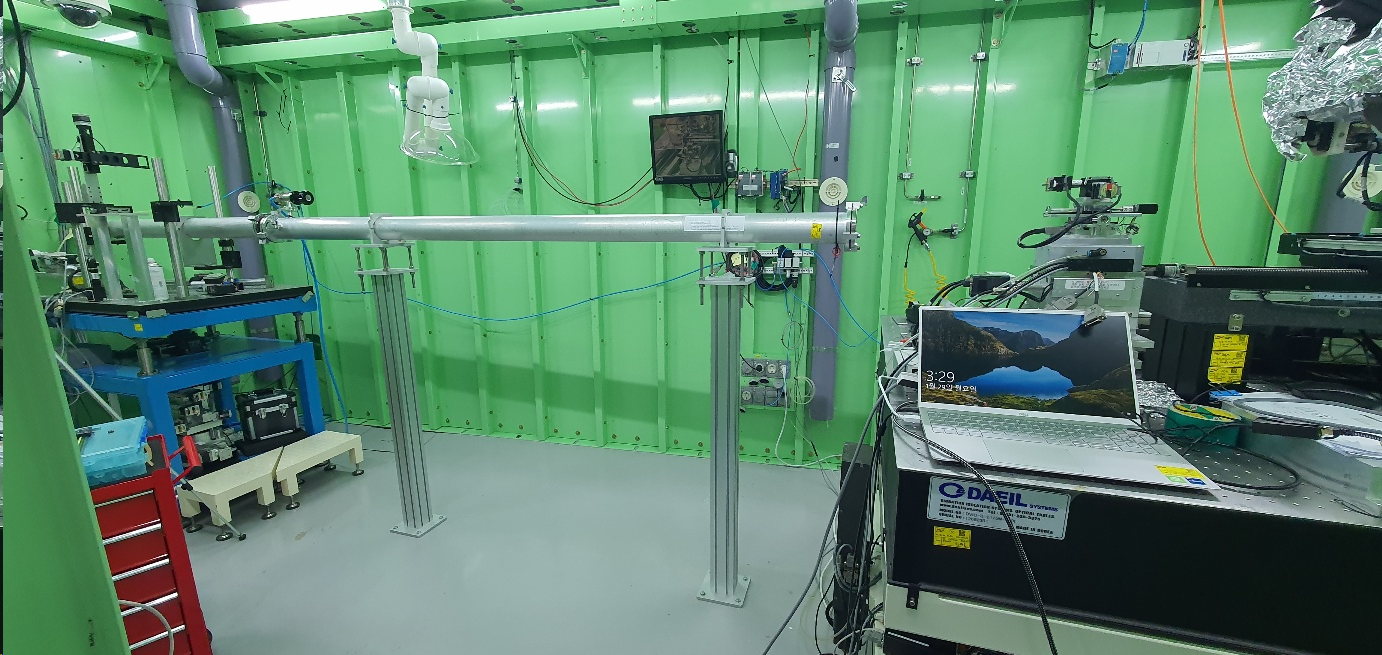 31
Ionization Profile Monitor
Previous Research
Research Plan
4 Experimental validation
Magnification map 
Measurement position changes as a actual beam position changes
Calculate magnification by moving the IPM chamber horizontally and vertically
Verifying the difference depending on the calibration beam size


Experimental validation
Photon energy
White beam, Mono-energetic beam

Gas species and vacuum degree
Residual gas, Krypton, Nitrogen

Effect on the experimental beam due to K-absortion edges
Magnification vs Cal. Beam size
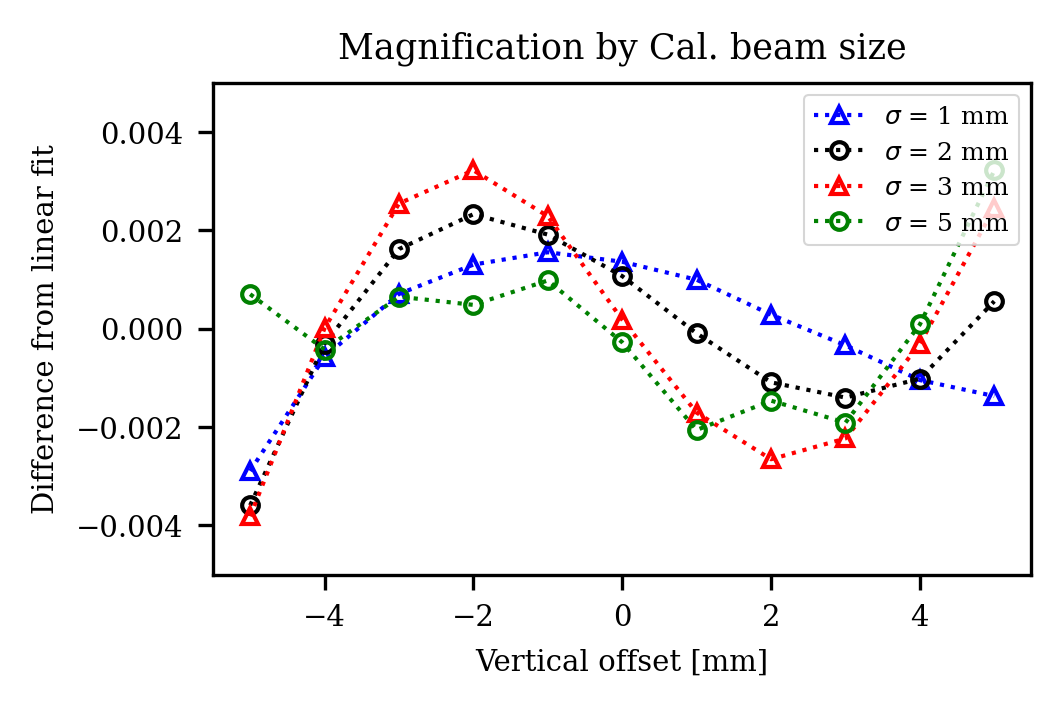 32
Ionization Profile Monitor
Summary
Previous Research
Research Plan
Summary
Developing an Ionization Profile Monitor to measure the profile and position of the white undulator beam for Korea-4GSR.
Unlike blade PBPM, IPM is non-destructive and not affected by contamination.
Existing photon IPM are limited in profile measurement because there is no calibration method.
Low signal intensity is expected from residual gas, so plan to improve signal gain by injecting noble gas.
Designed a defocusing field to utilize all of the active area of the MCP.
Suggested a new calibration method and image processing method to measure accurate profiles.
The new proposed design will be experimentally validated on the PLS-II.
33
Appendix
34
Appendix
Ionization Profile Monitor
Summary
Previous Research
Research Plan
35